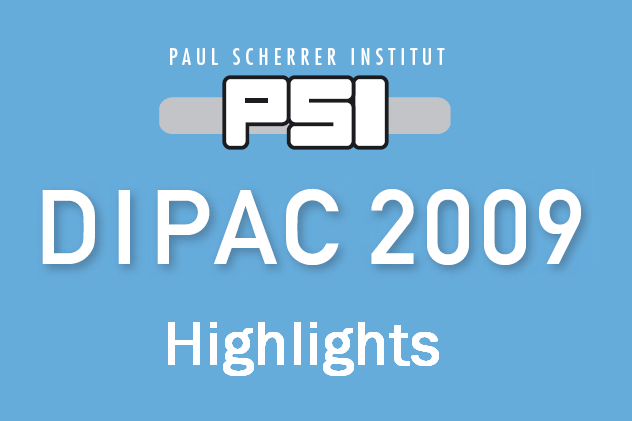 Presented 12/06/2009
Christos Zamantzas
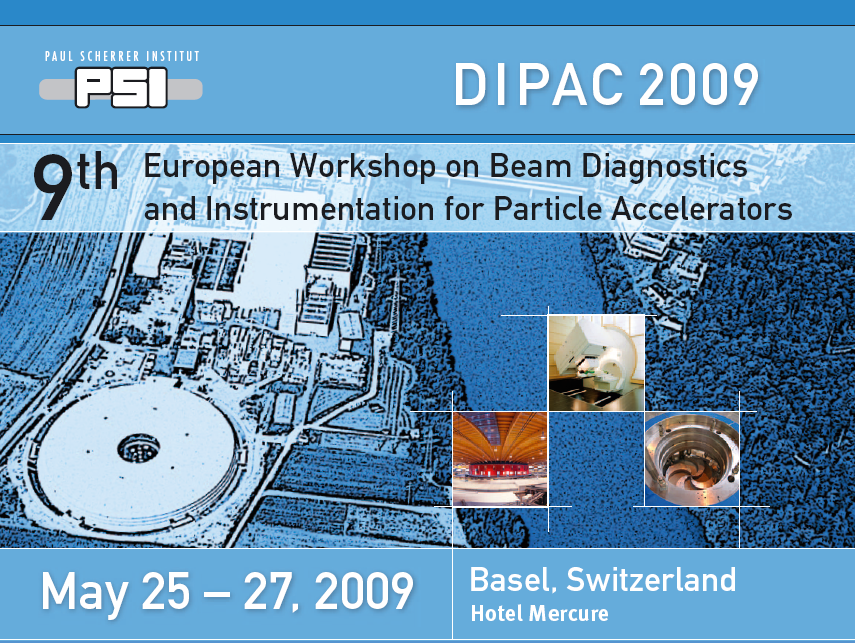 Numbers & Facts (unofficial)
2.5 days workshop with 

 10 invited talks 	   [Performance of and Experience with the LHC Beam Diagnostics, R.Jones]

 14 contributed talks 	         [Digital BPM System for Hadron Accelerators, J. Belleman]

 3 poster sessions with 115 posters 			     [14 from BE/BI]

 ~ 200 attendees
 ~ 95 Institutes/Universities 
 ~ 7 exhibiting vendors
http://dipac09.web.psi.ch/
Instrumentation Req. for Dif. Accelerator Types
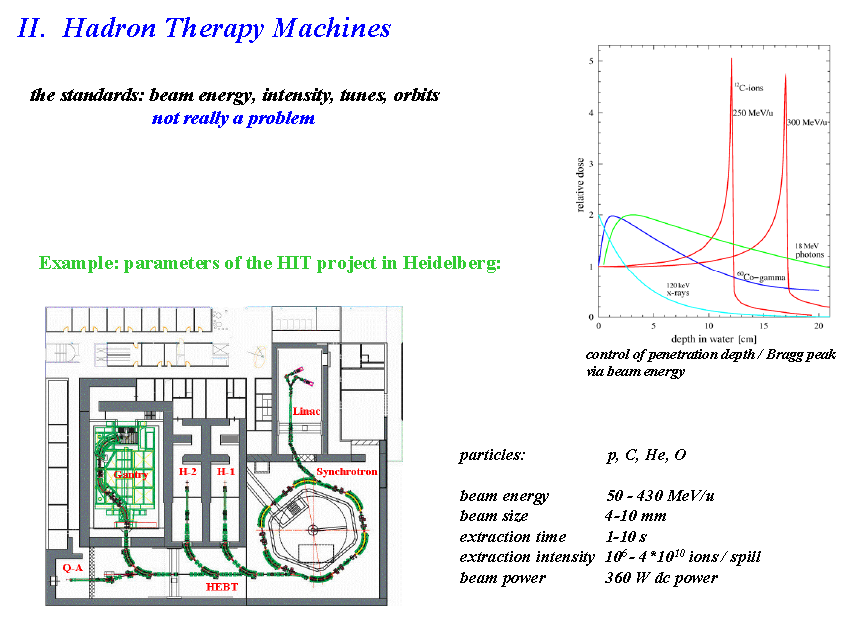 Highlights from the 13th BIW
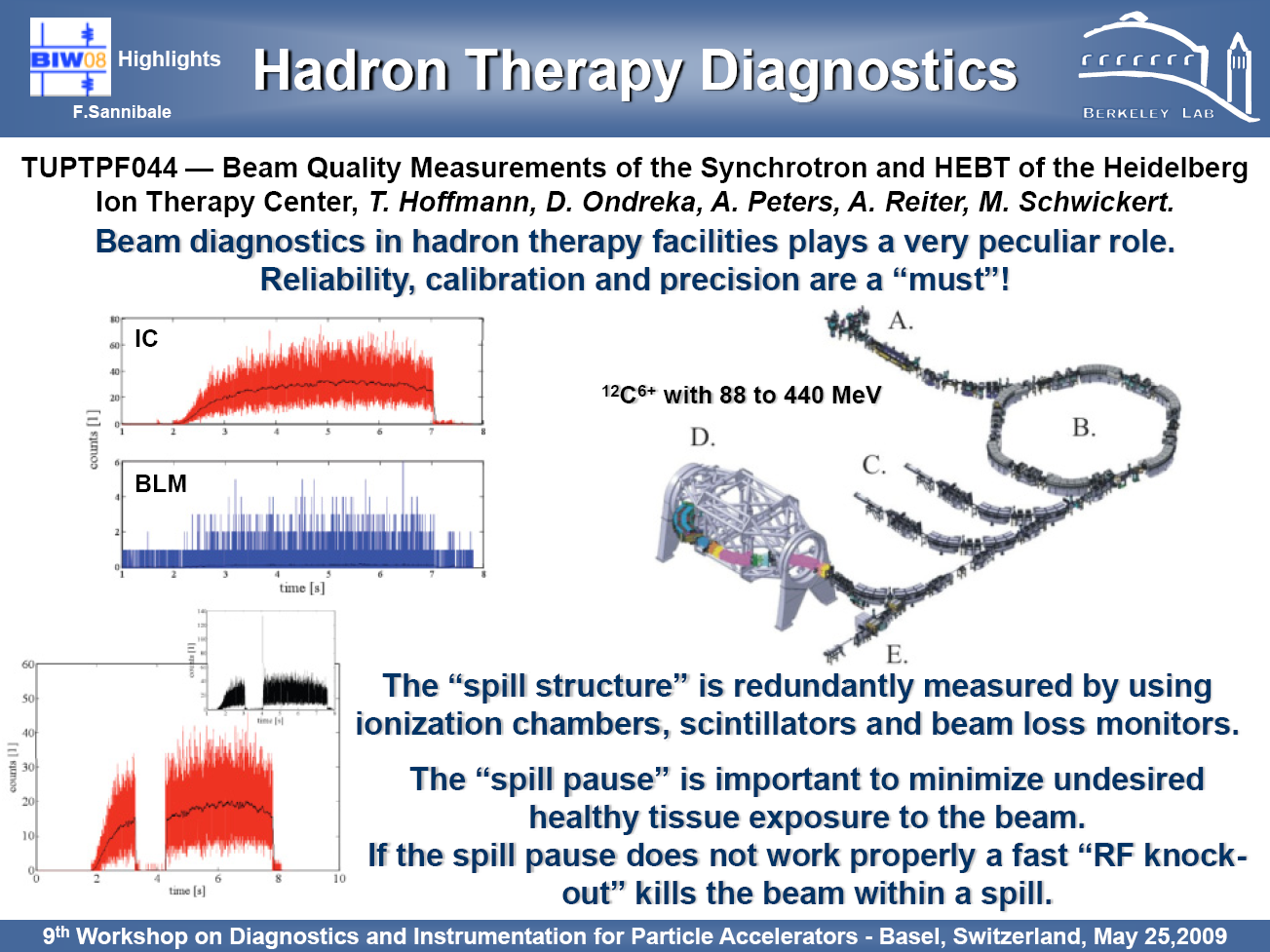 Highlights from the 13th BIW
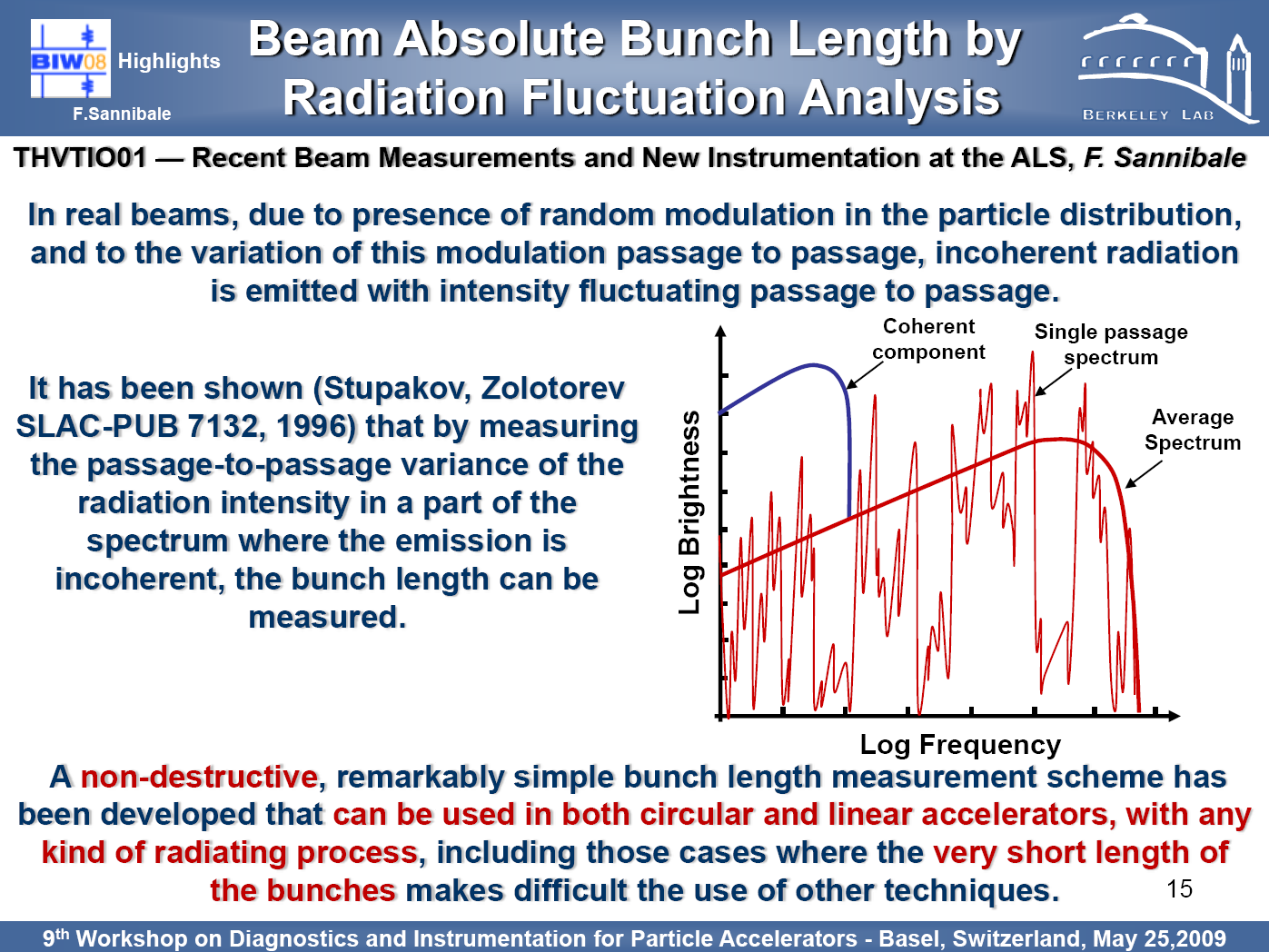 Highlights from the 13th BIW
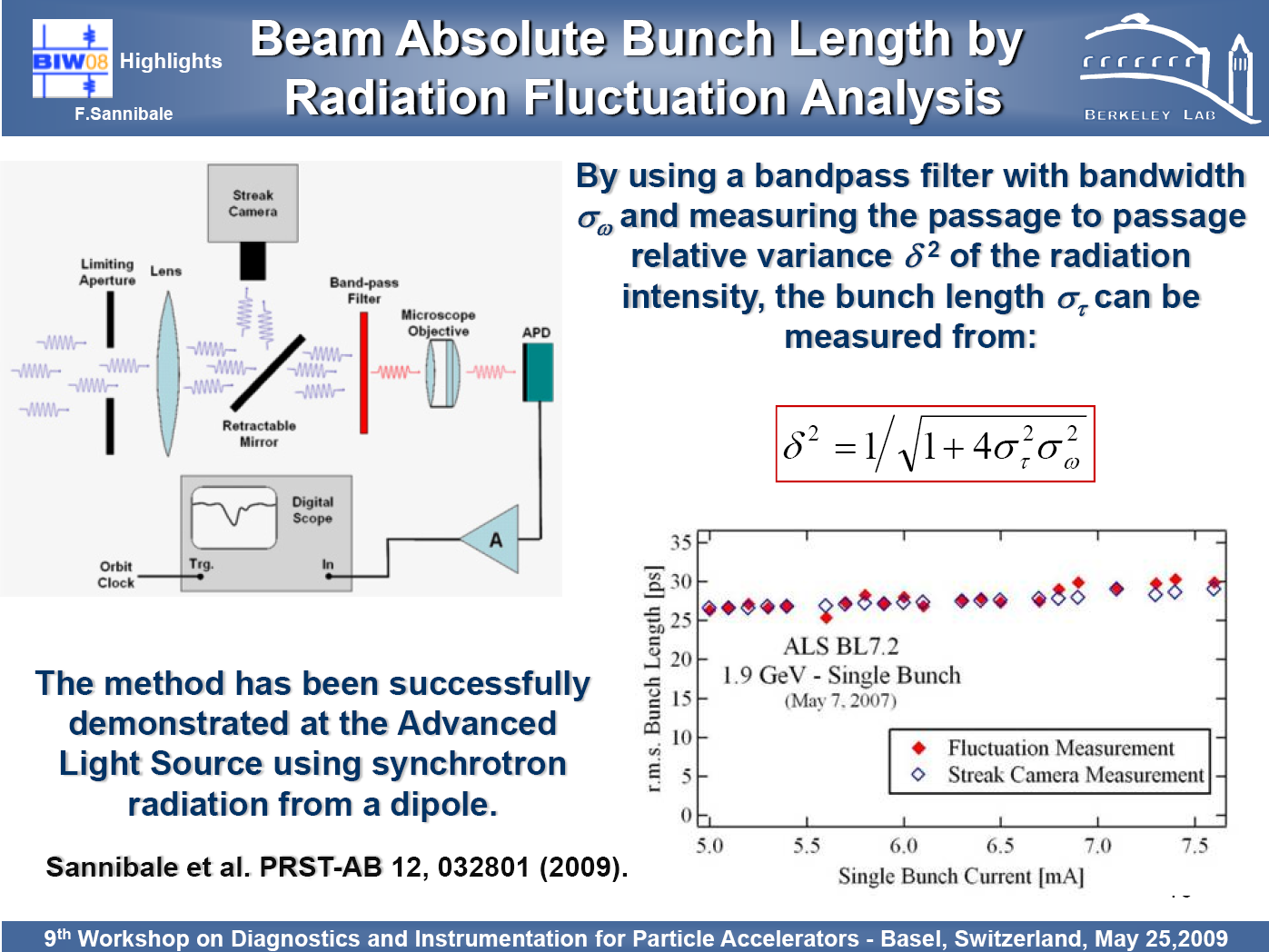 Optical Diffraction Radiation Interferometry
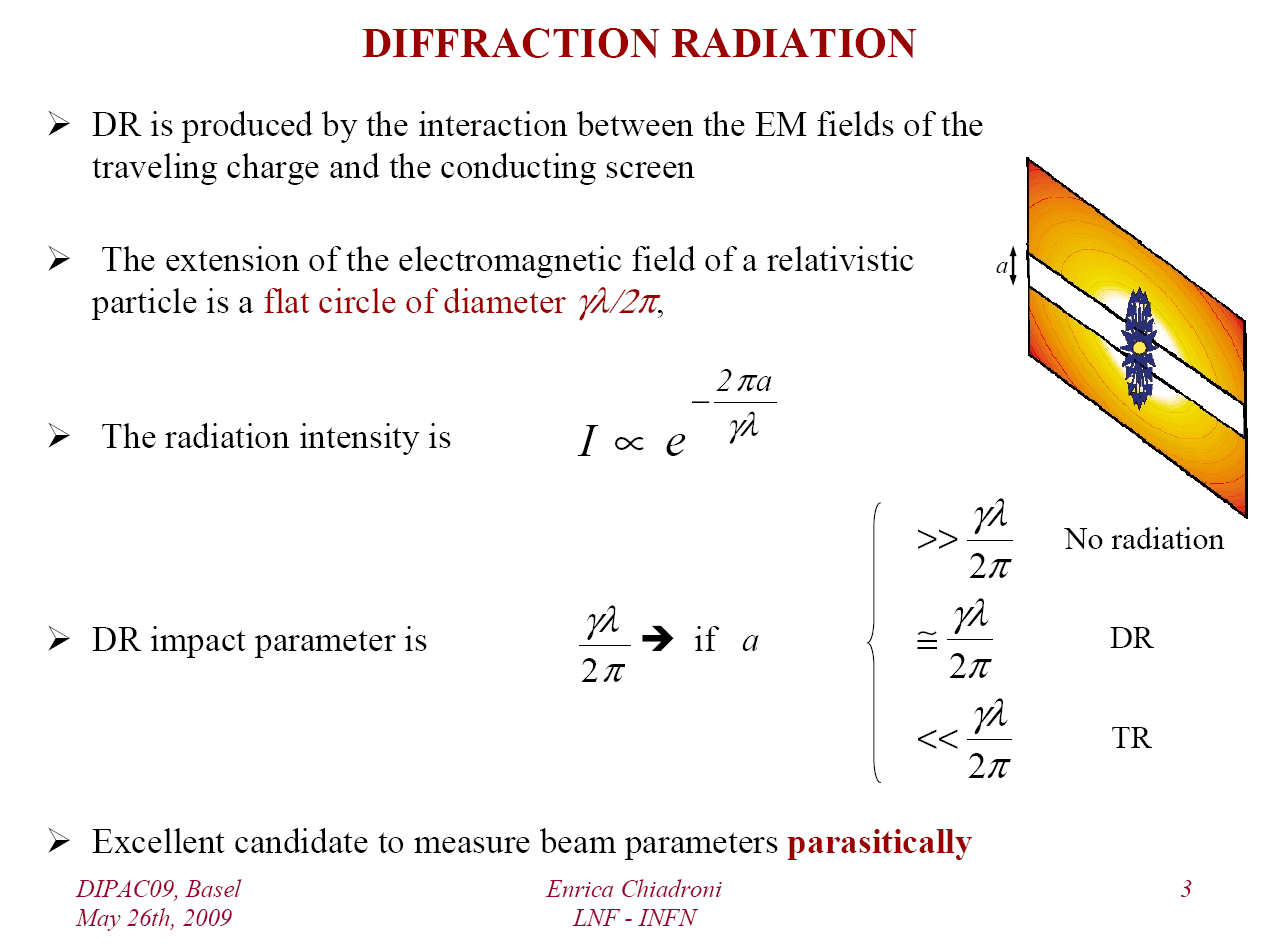 Optical Diffraction Radiation Interferometry
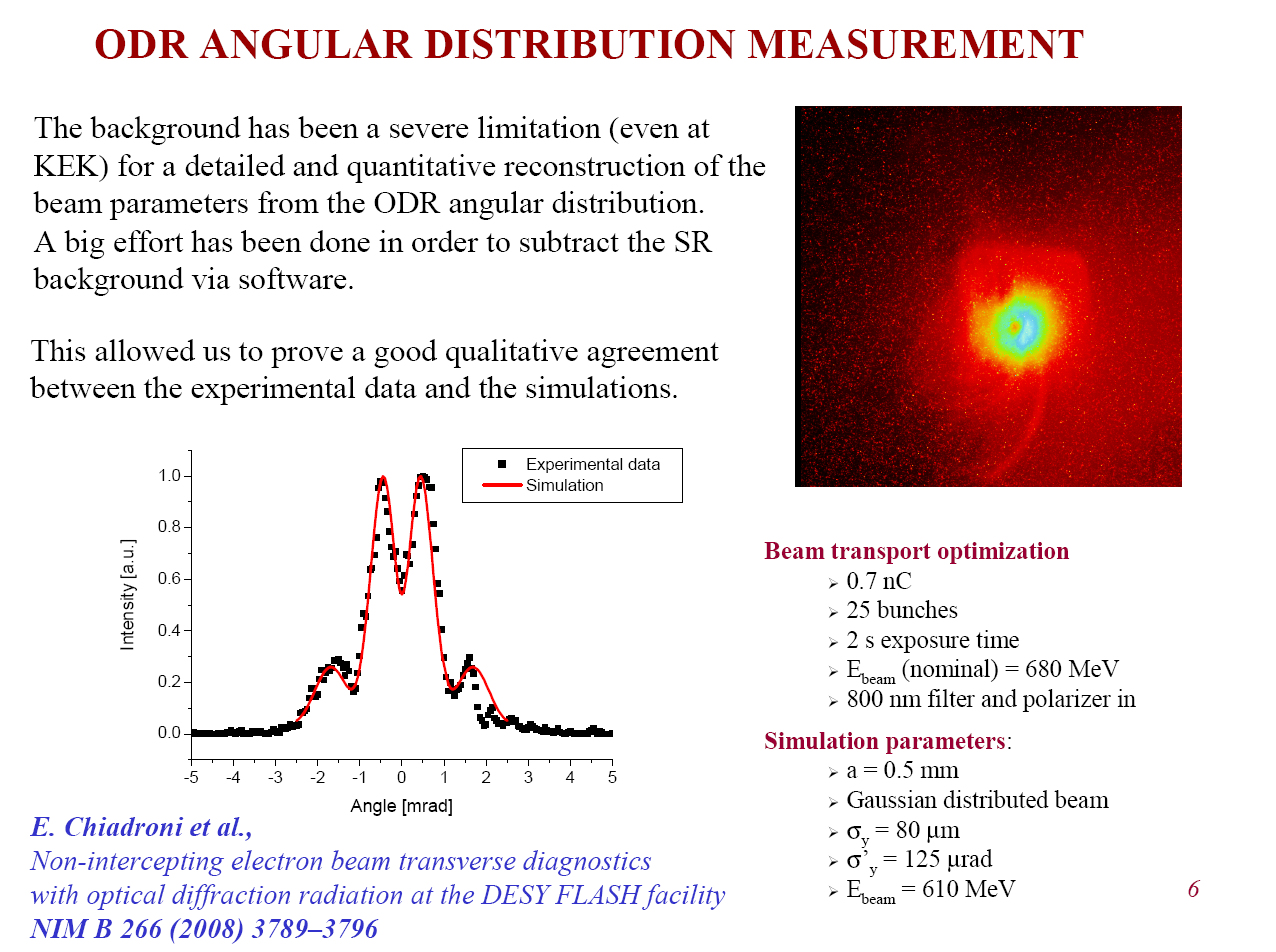 Optical Diffraction Radiation Interferometry
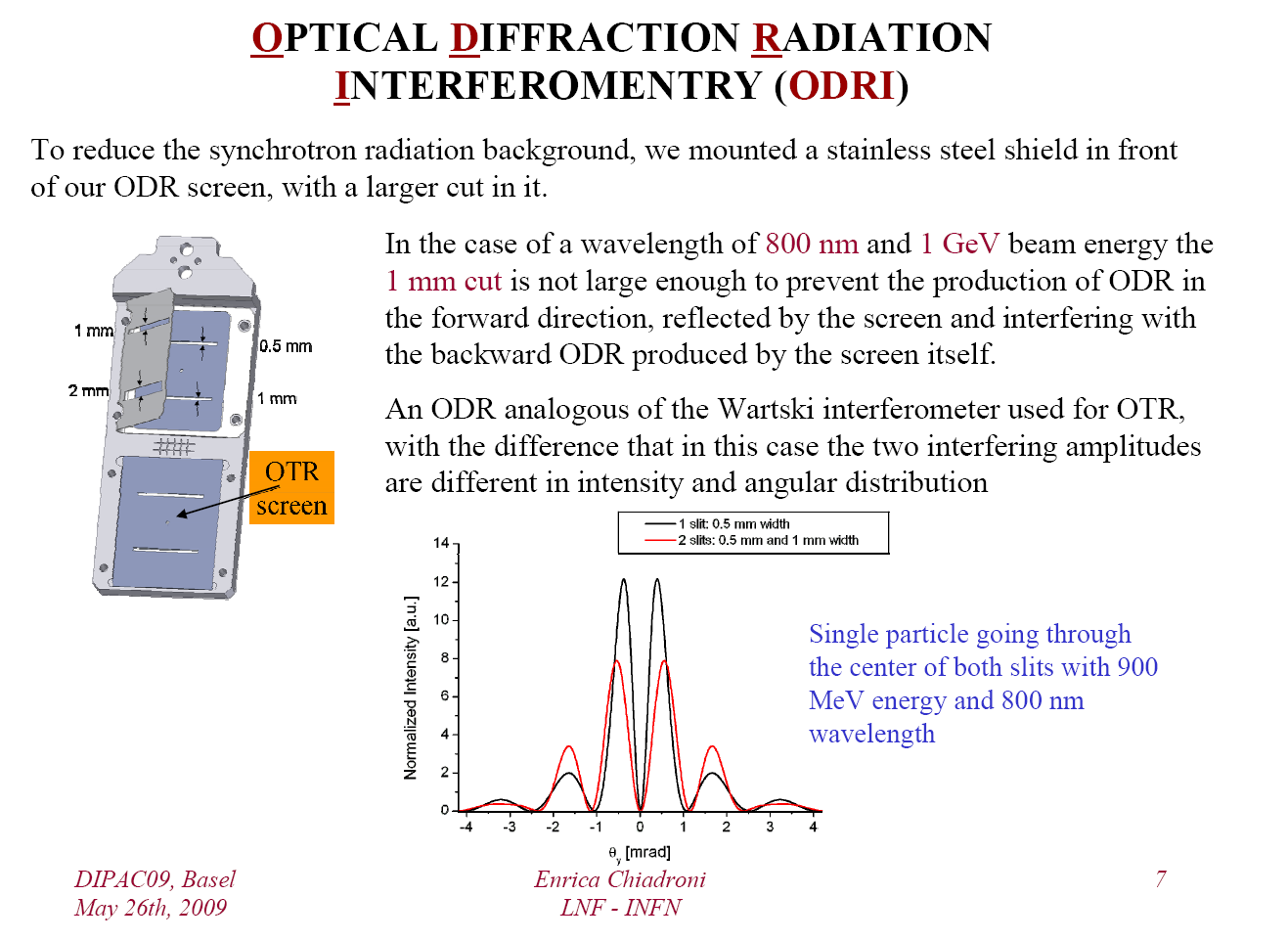 Ring Electron Scanner
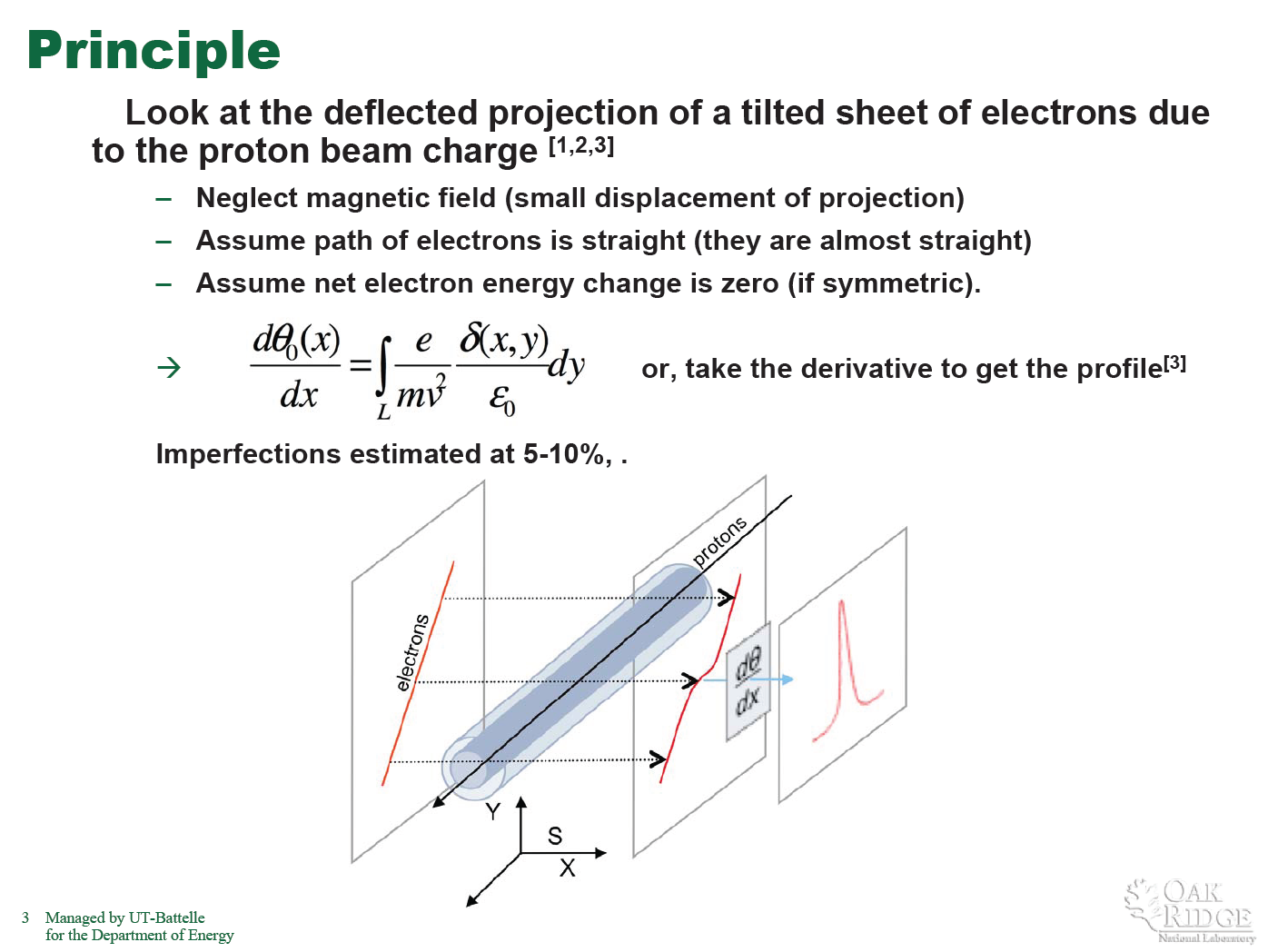 Ring Electron Scanner
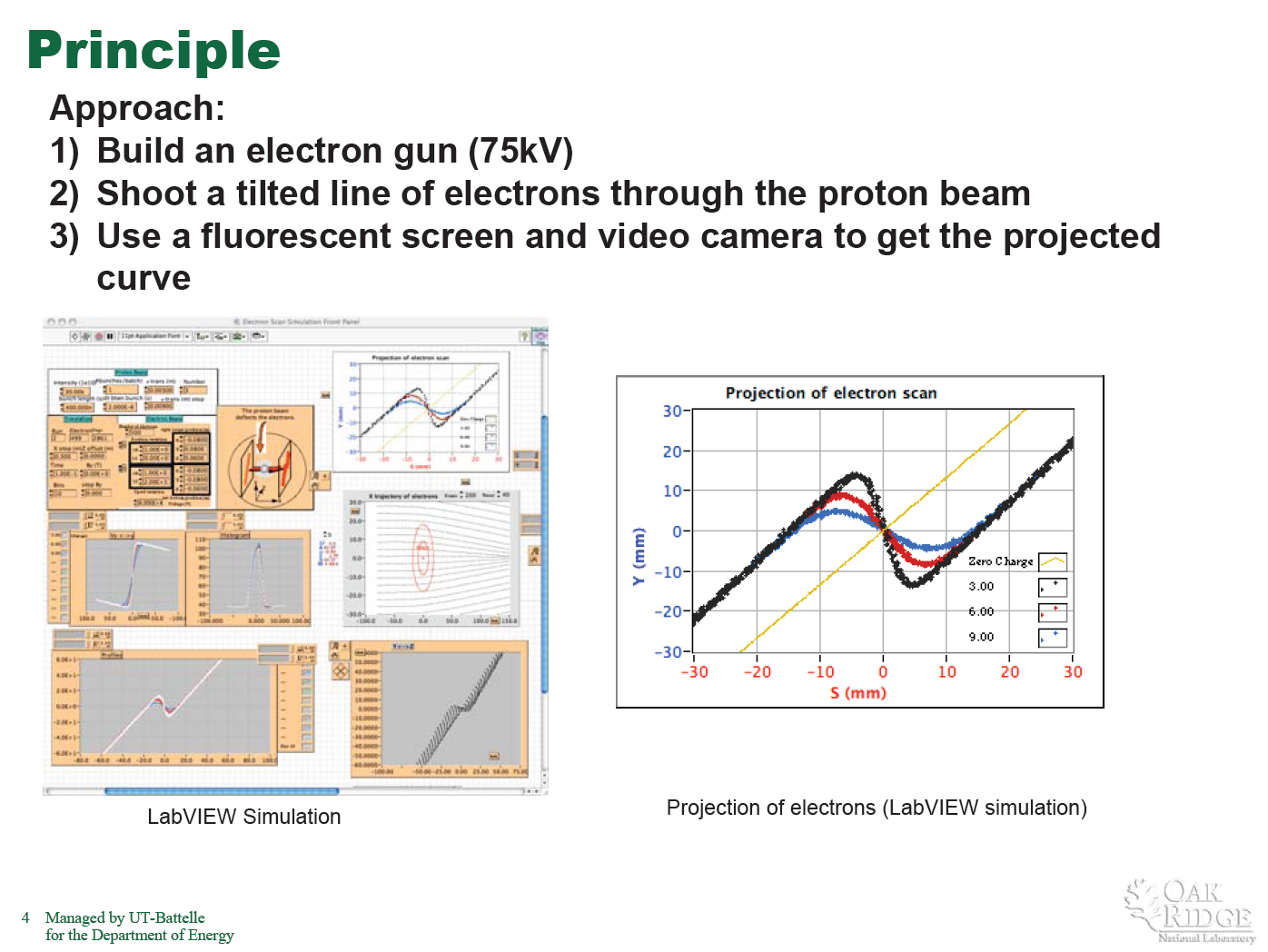 Ring Electron Scanner
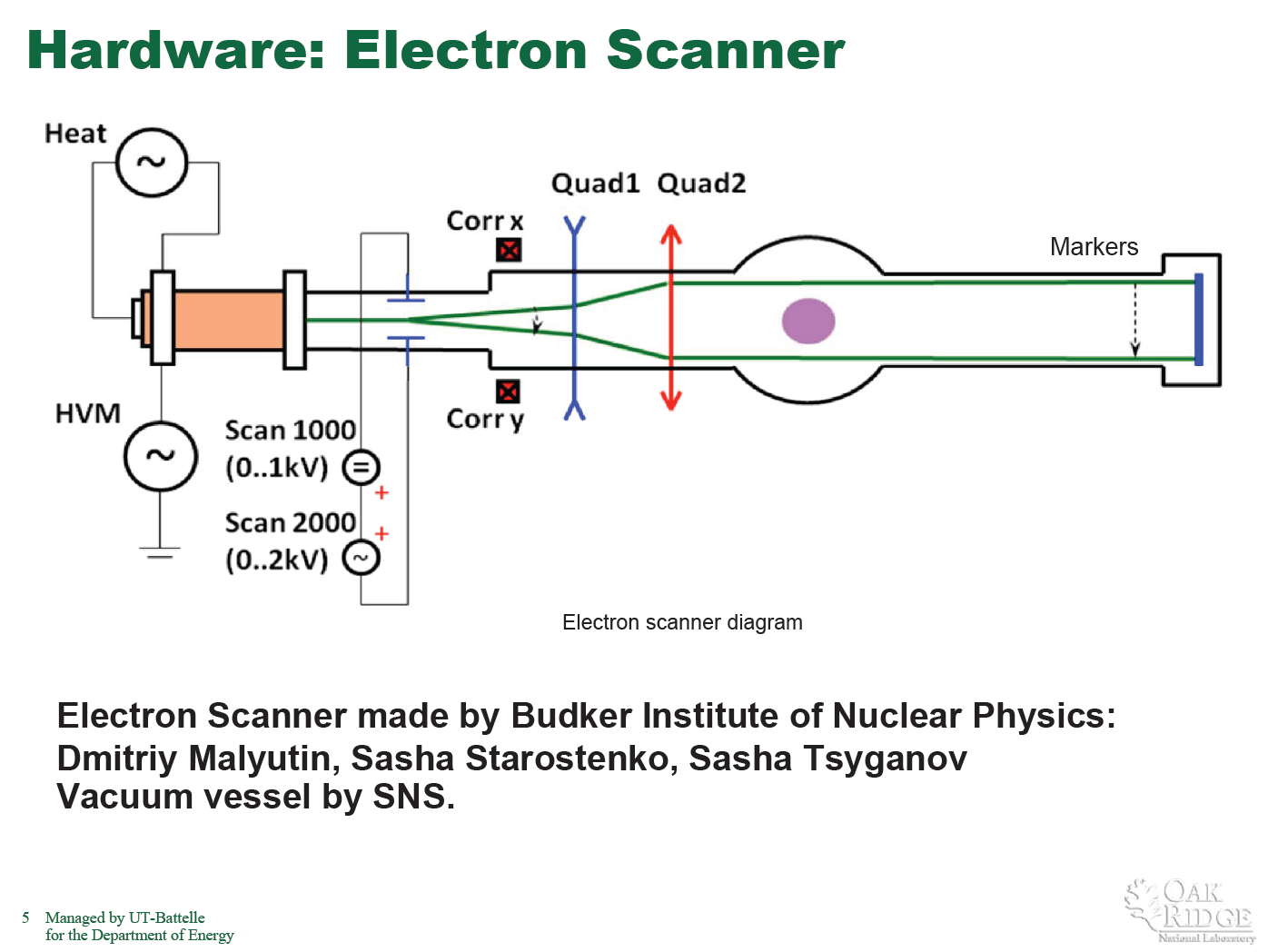 Ring Electron Scanner
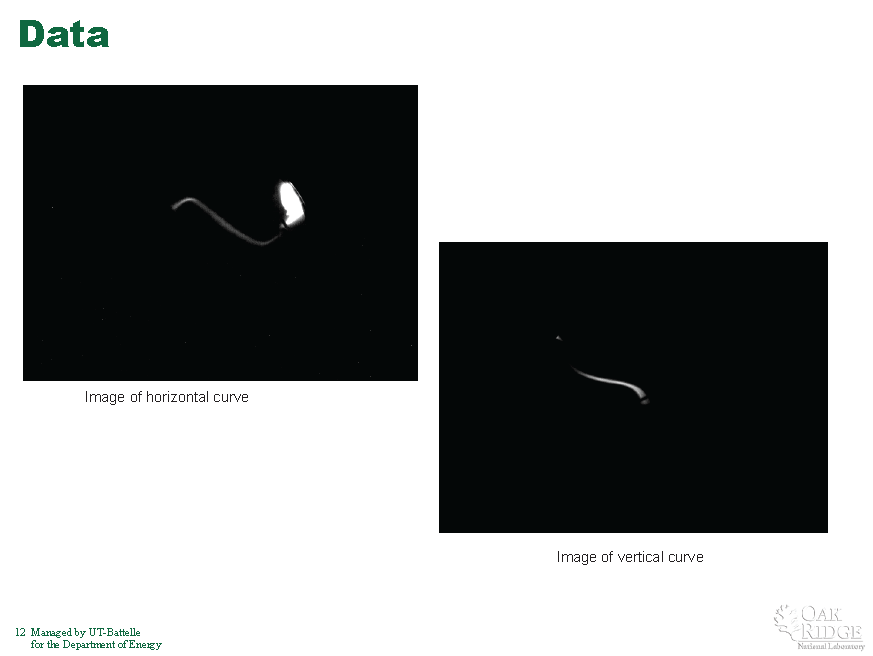 Ring Electron Scanner
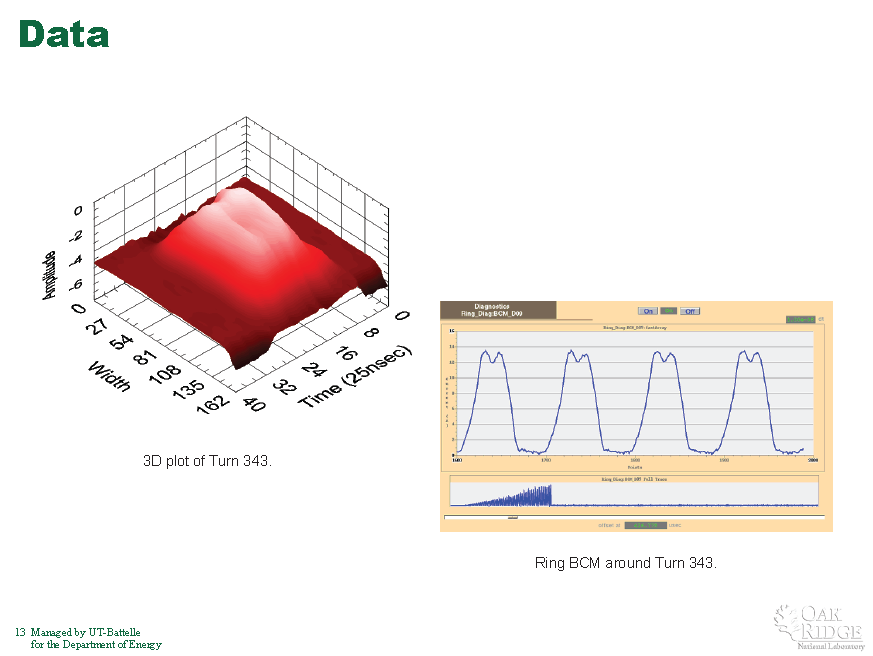 Ring Electron Scanner
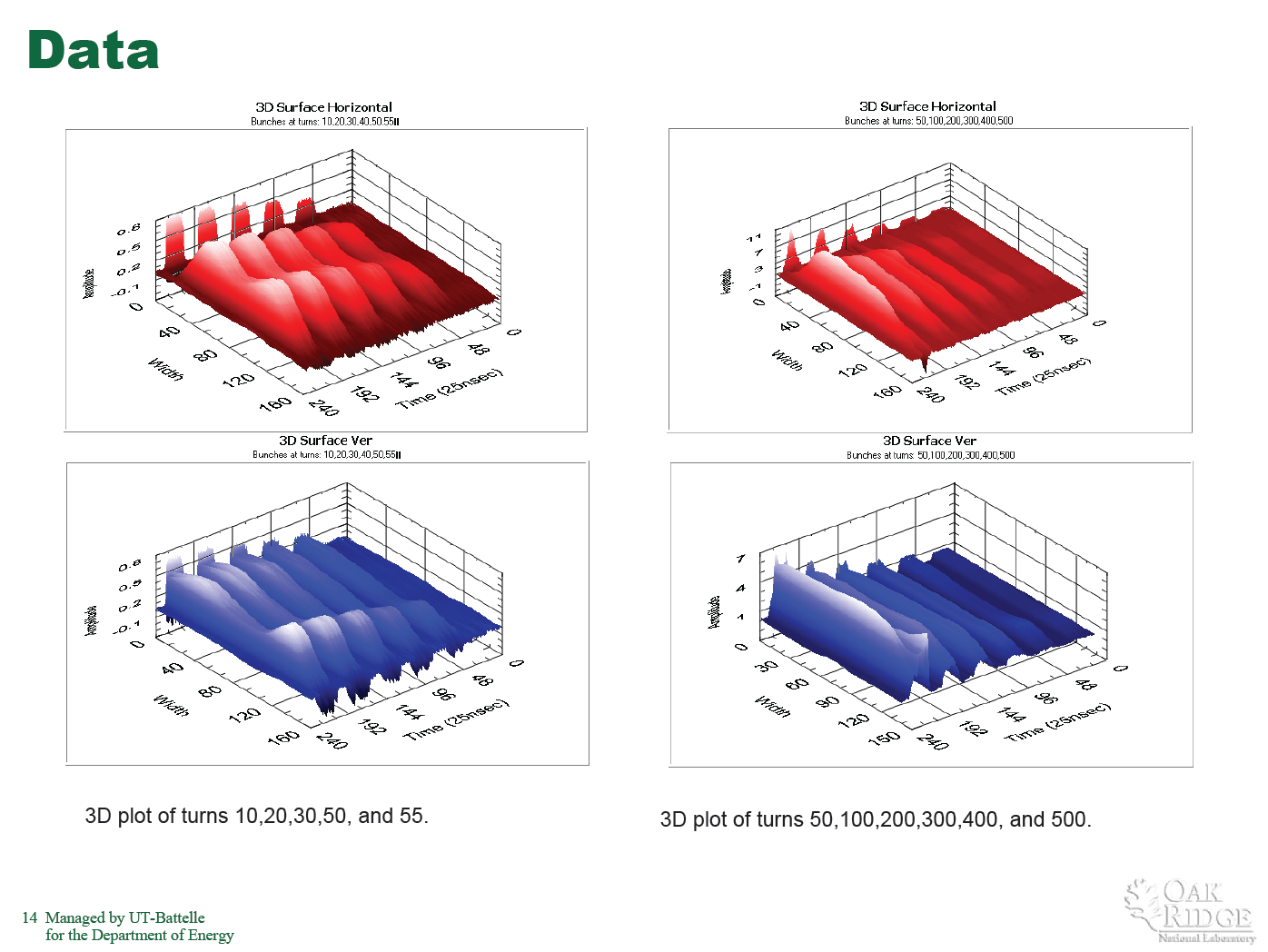 Ring Electron Scanner
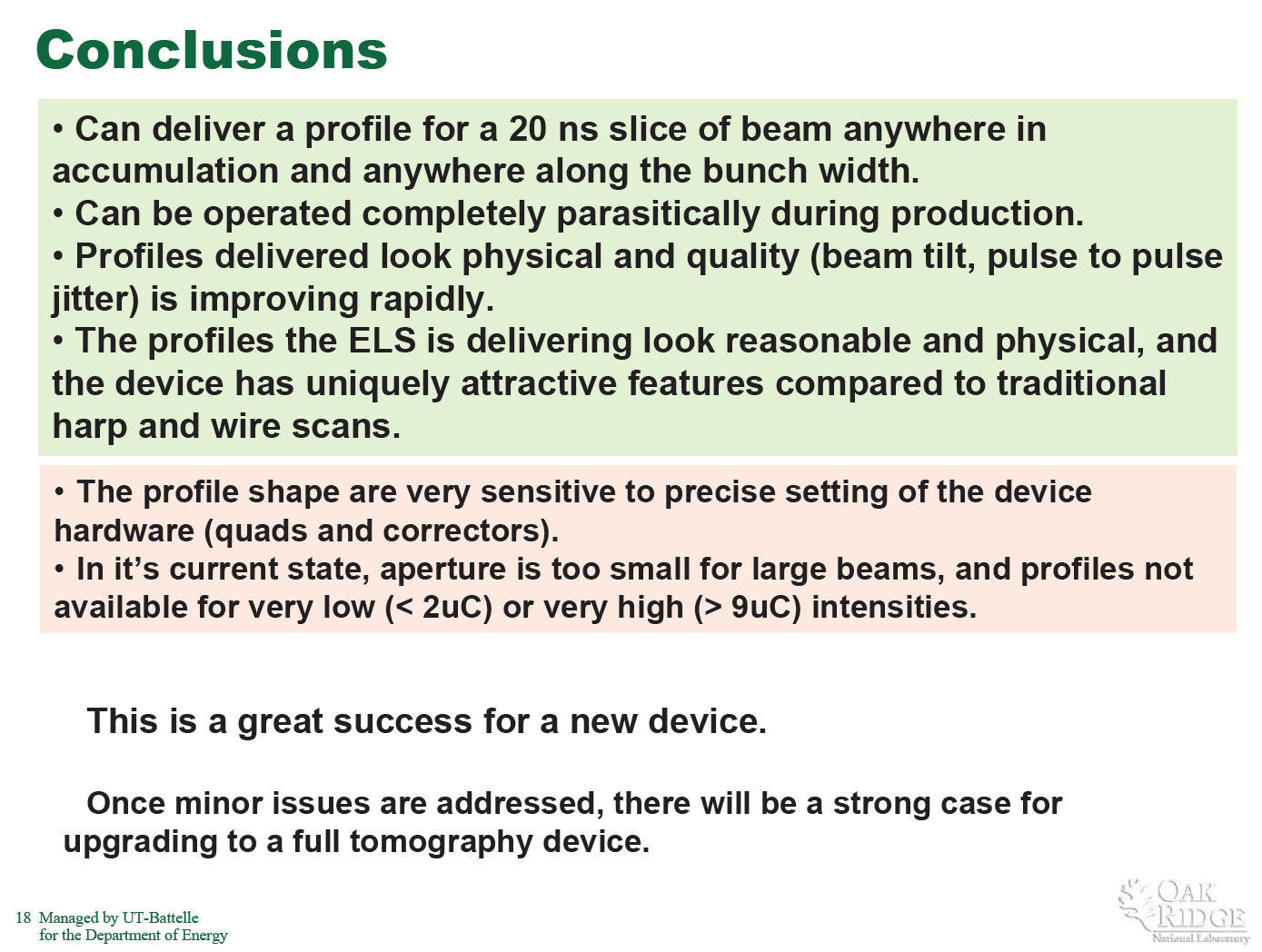 Electron Beam Diagnostics for the E-XFEL
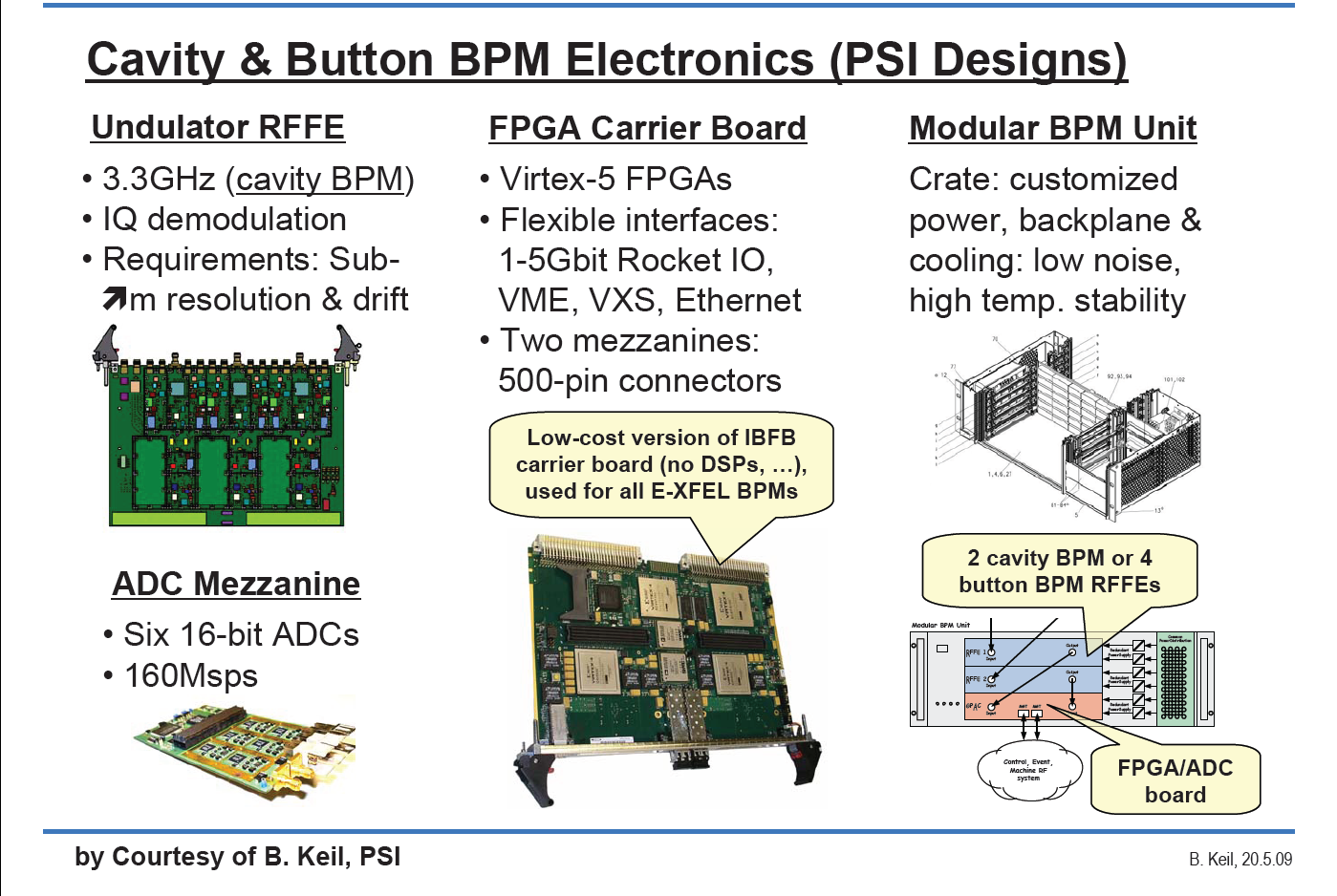 Electron Beam Diagnostics for the E-XFEL
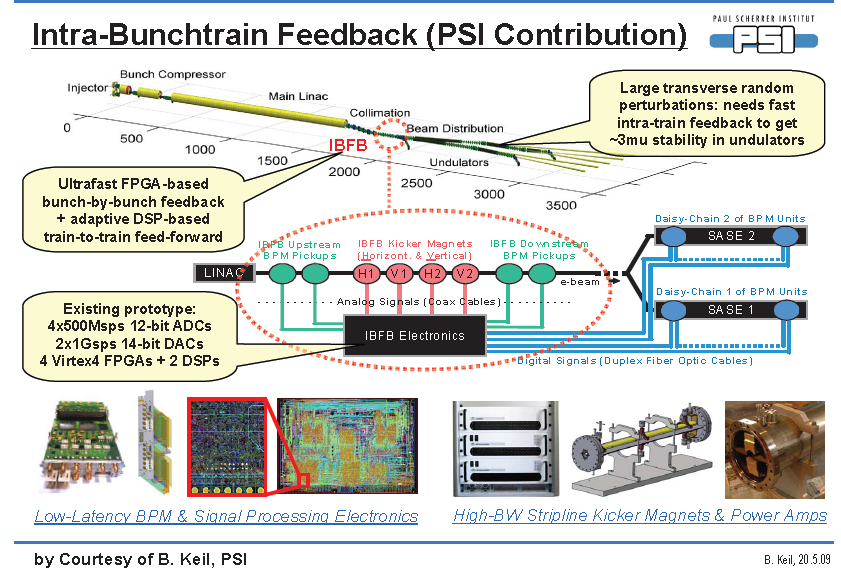 Electron Beam Diagnostics for the E-XFEL
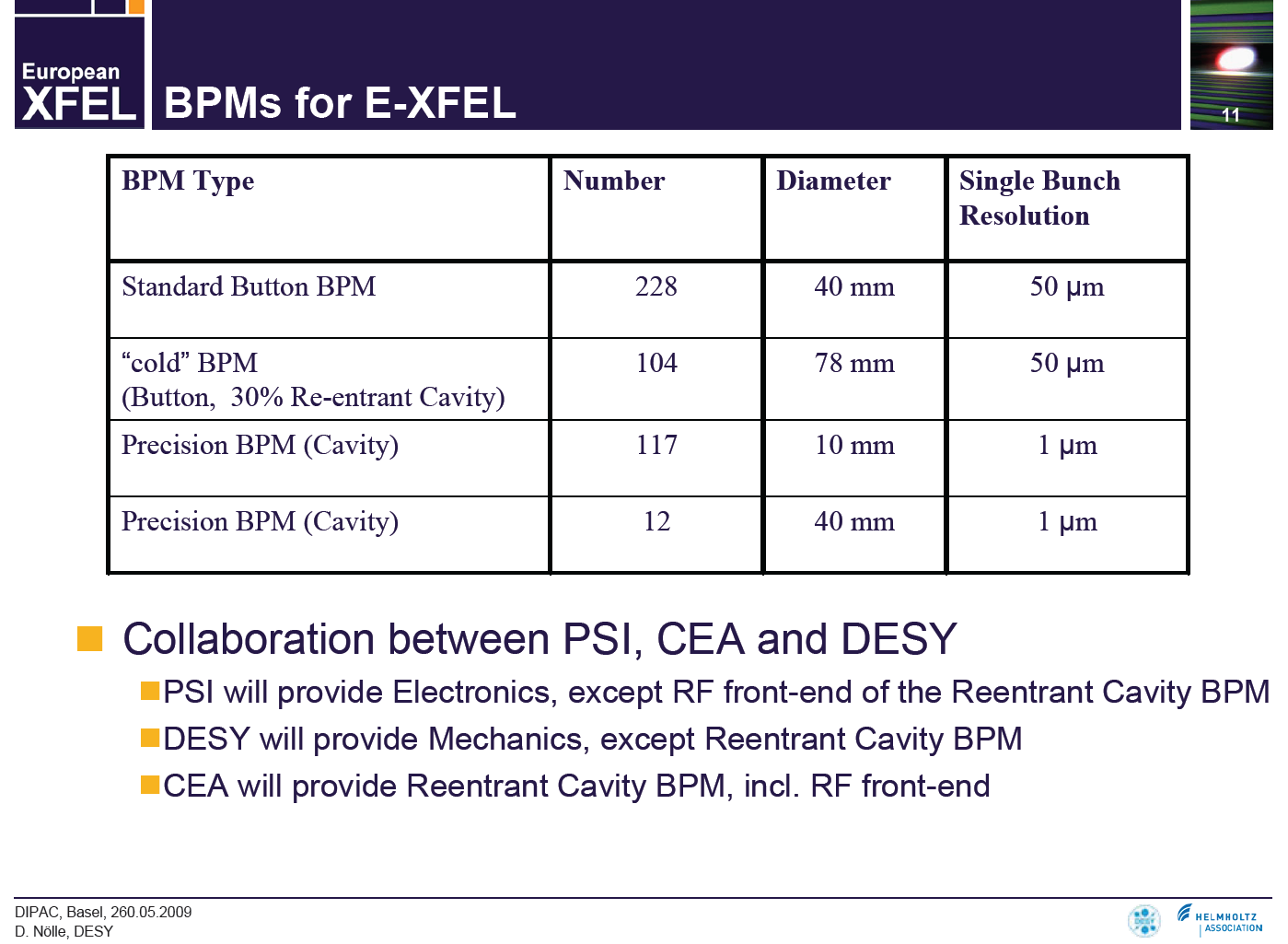 Electron Beam Diagnostics for the E-XFEL
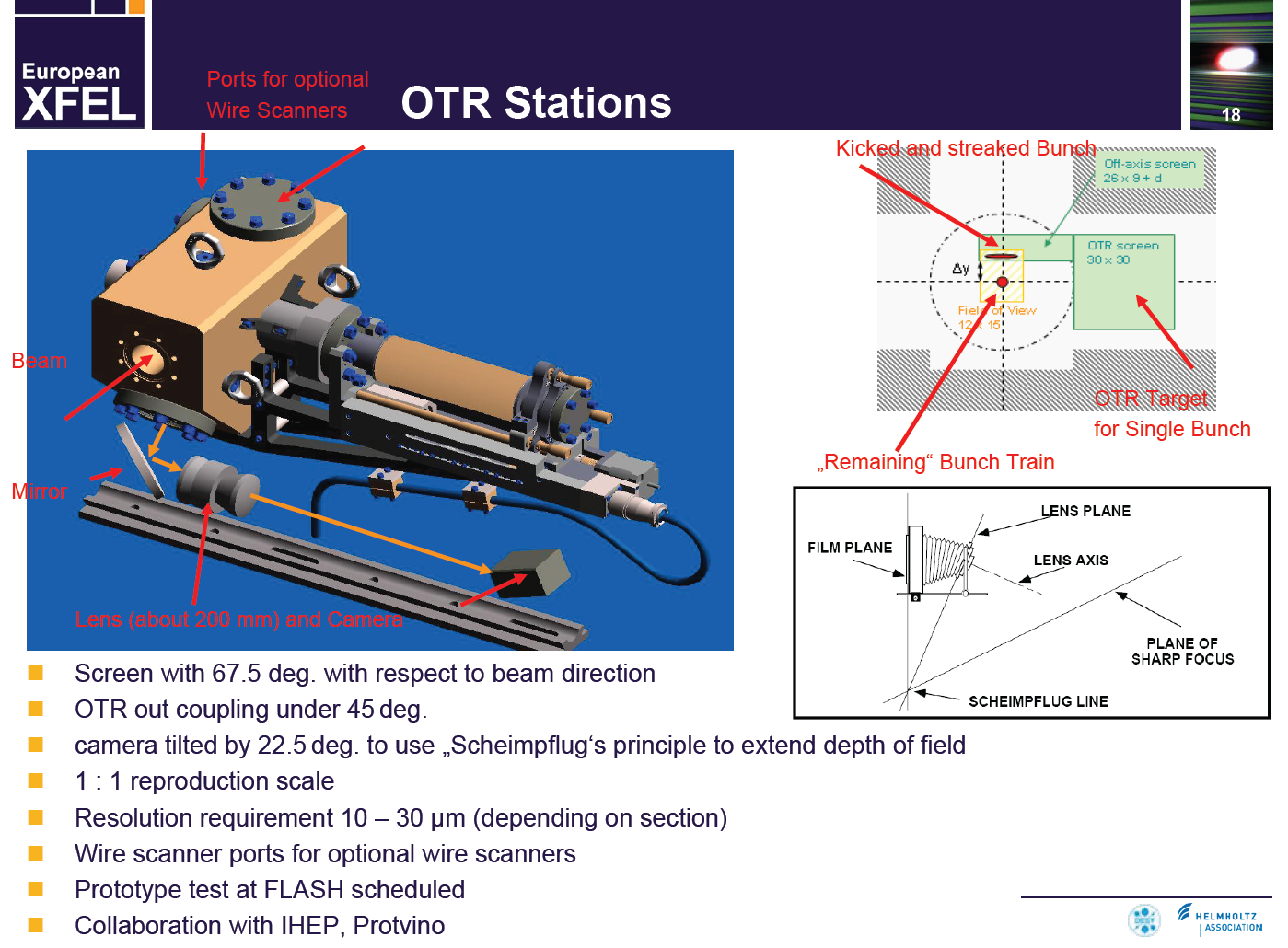 Electron Beam Diagnostics for the E-XFEL
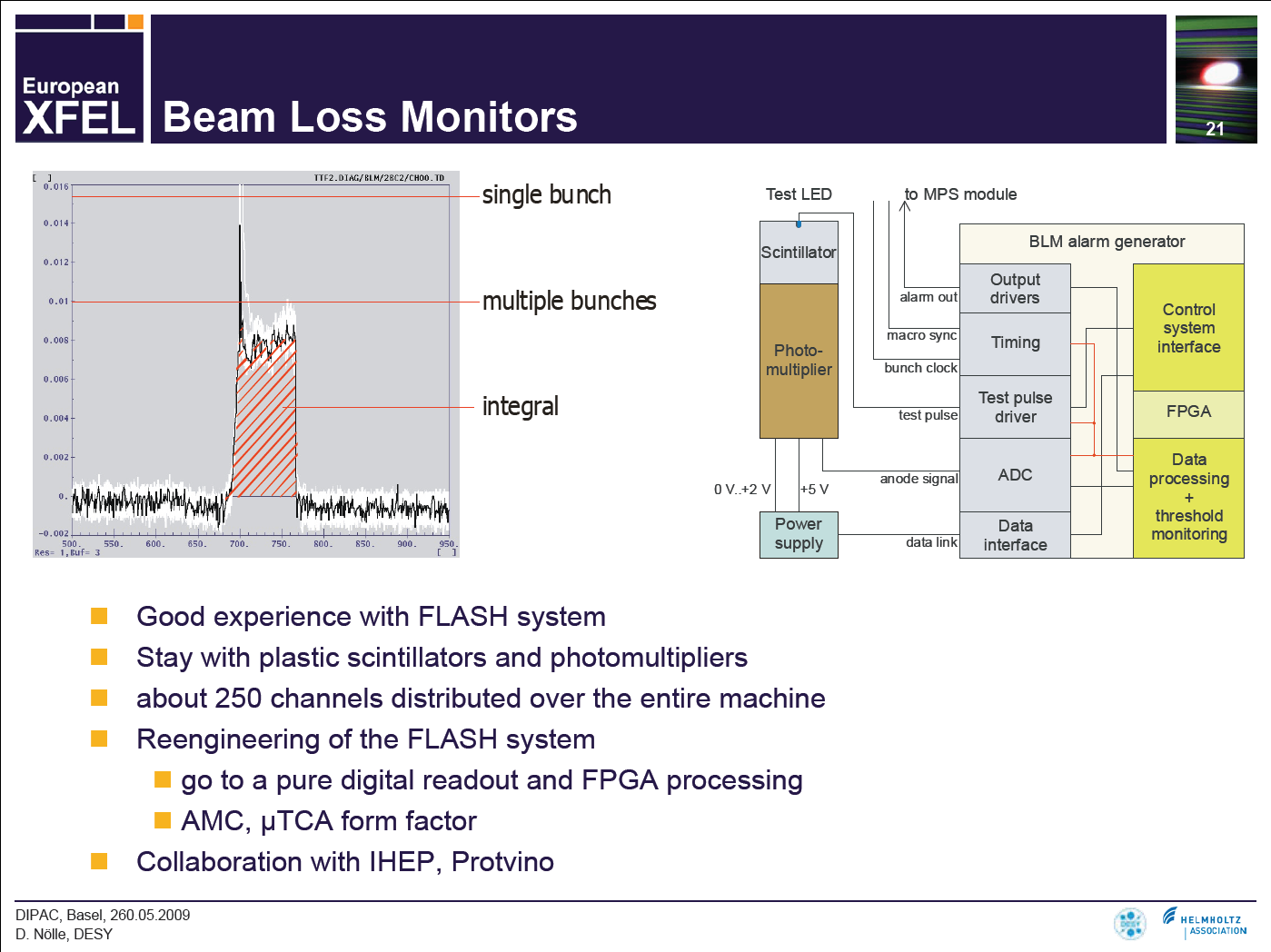 Beam Diagnostic Developments for FAIR
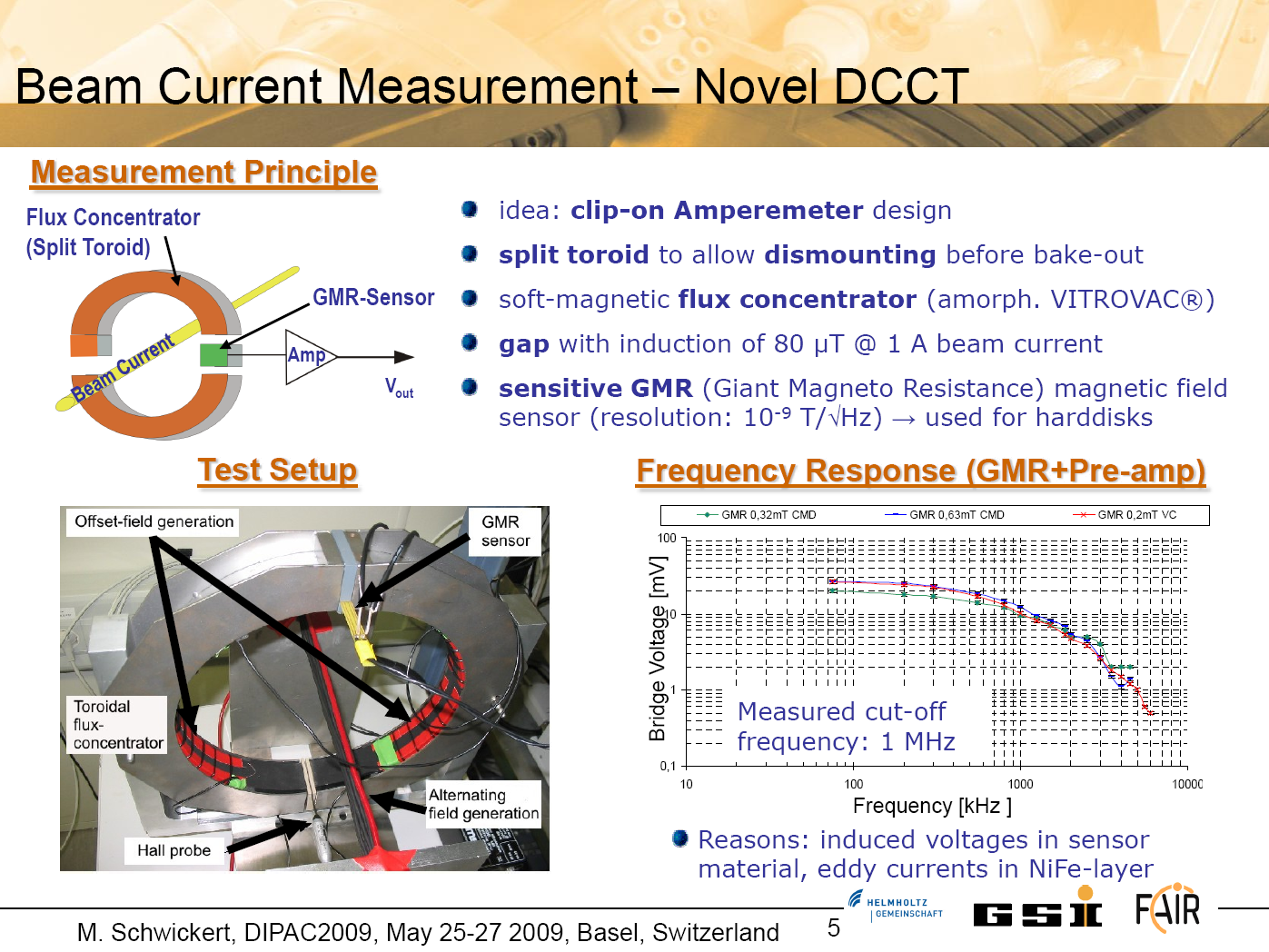 Beam Diagnostic Developments for FAIR
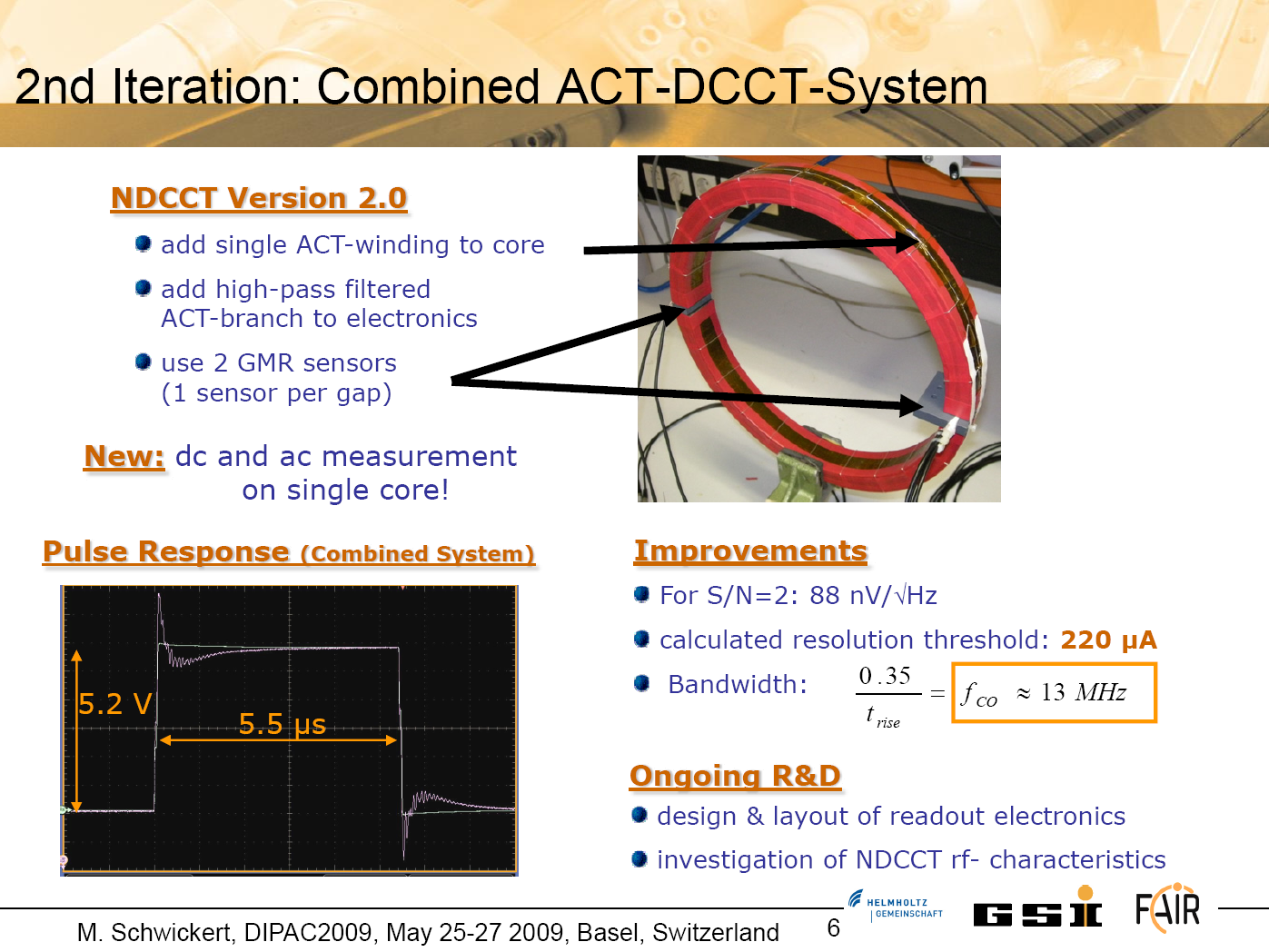 Intensity and Profile Measurements […] in CSR
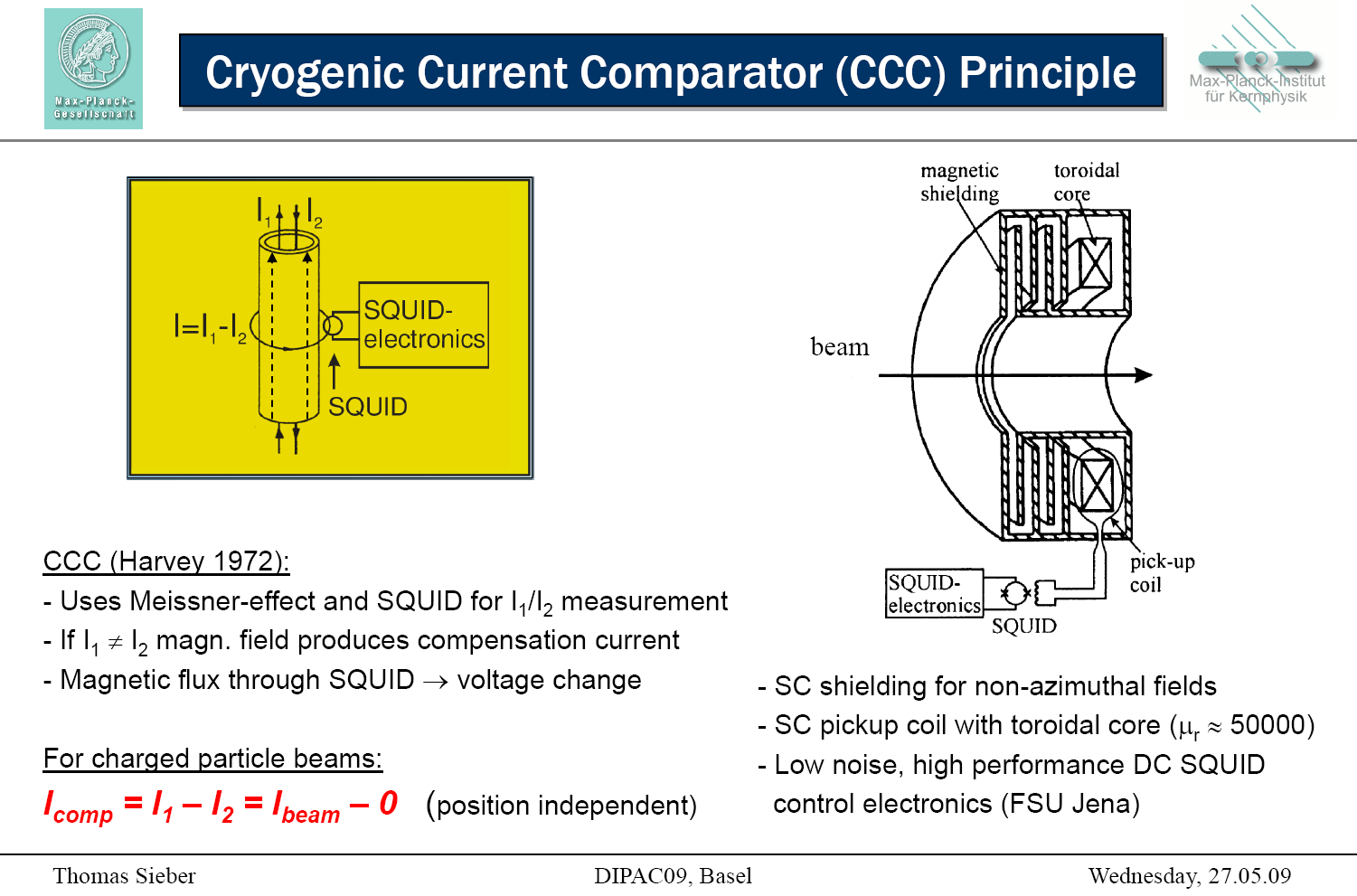 Intensity and Profile Measurements […] in CSR
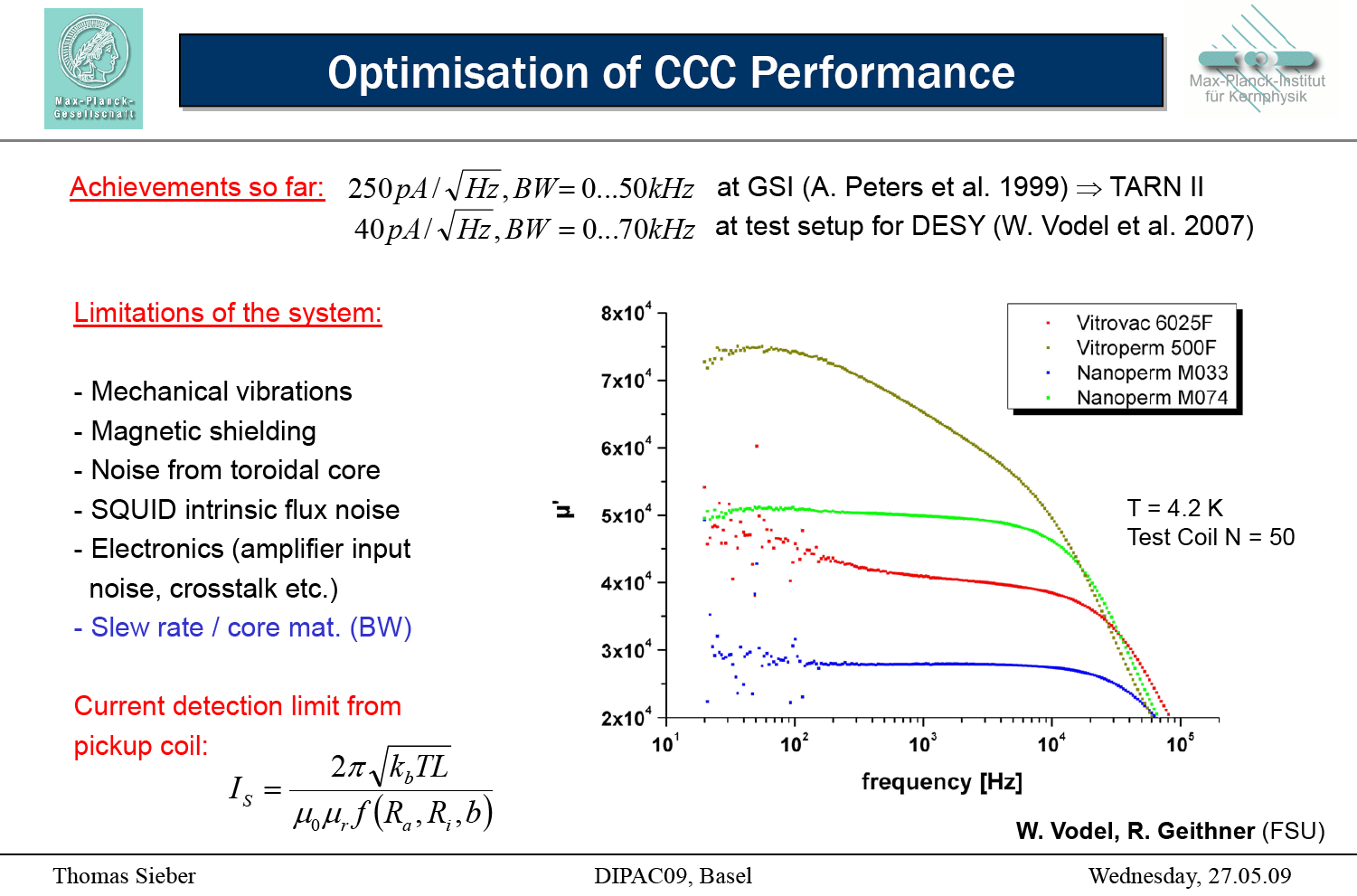 Physics requirements for LINAC stabilization...
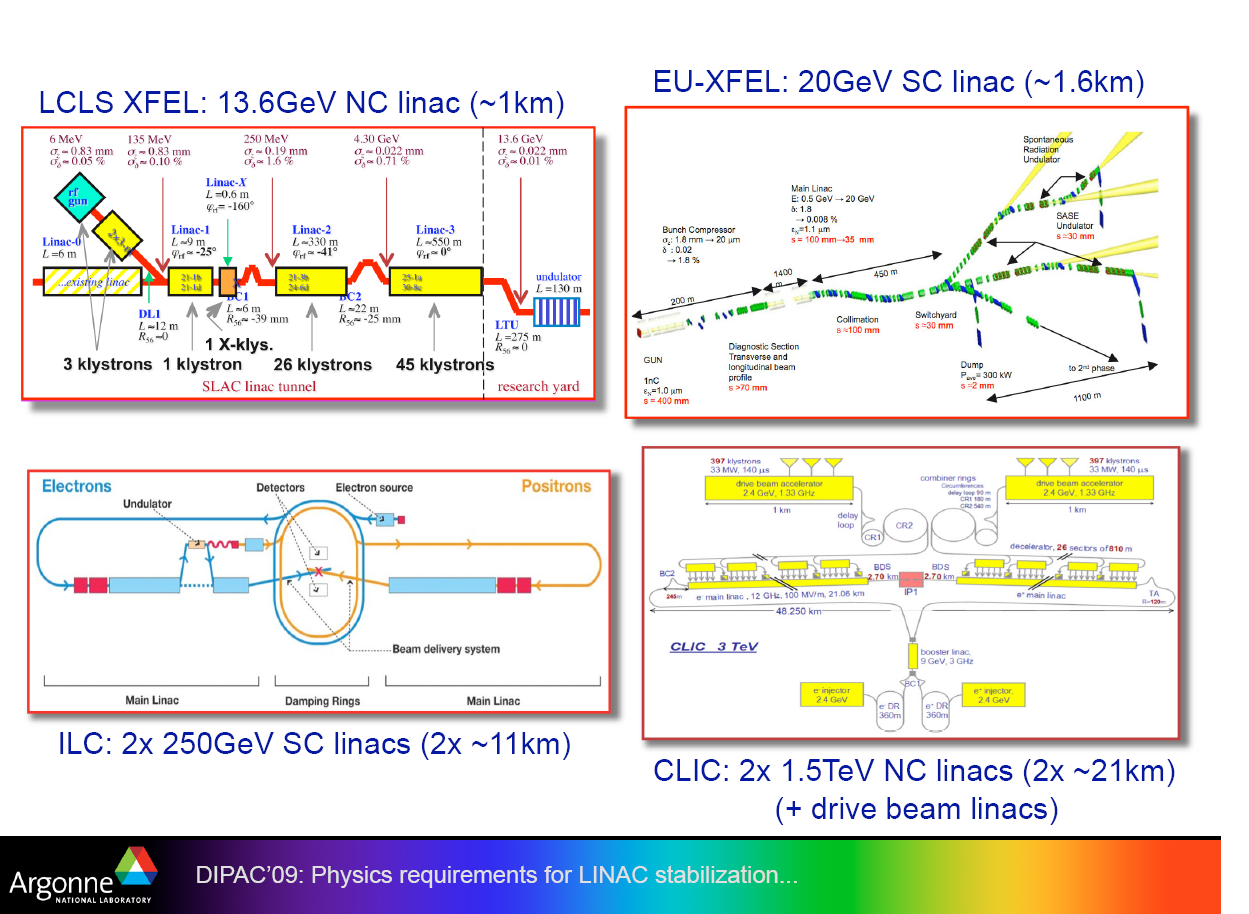 Physics requirements for LINAC stabilization...
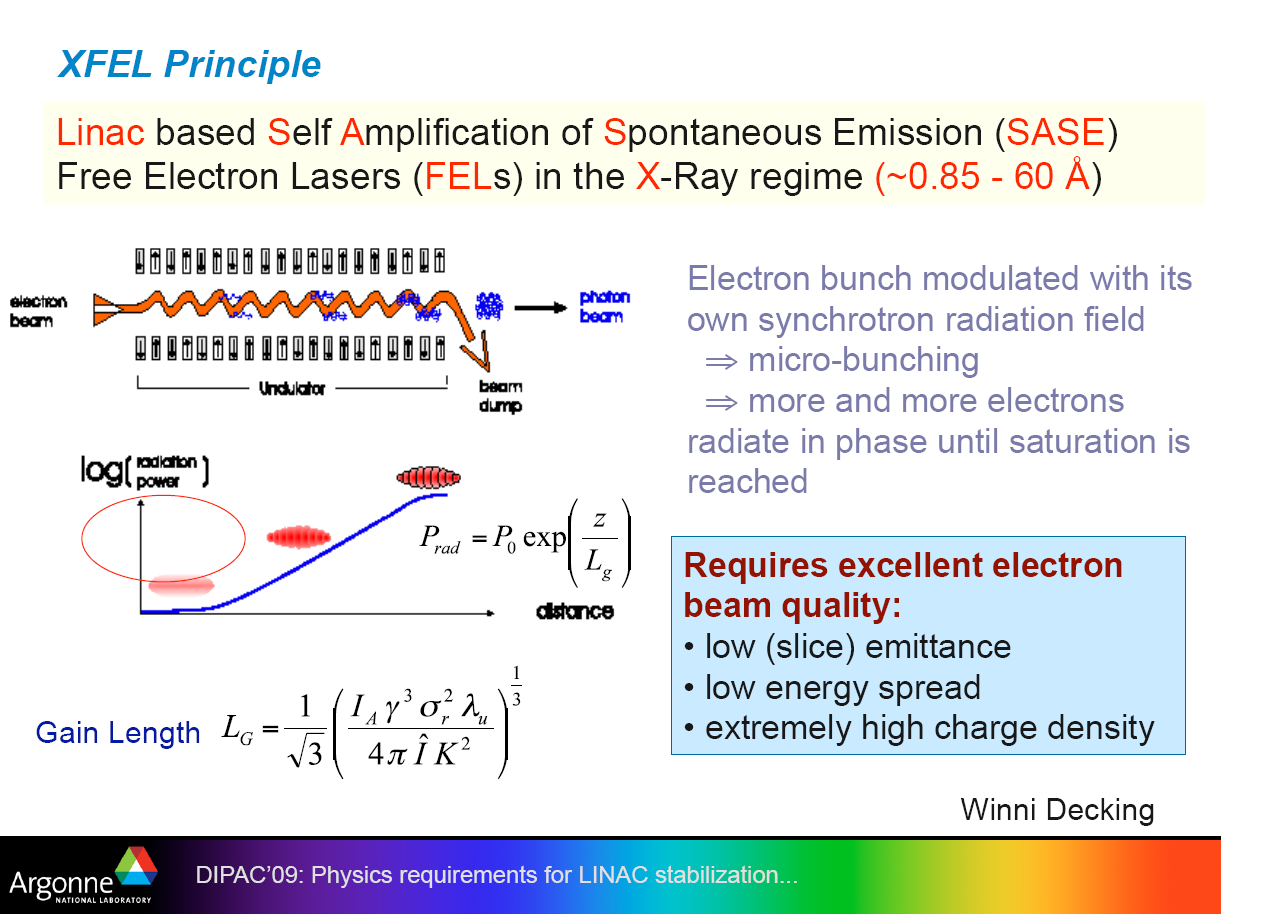 Physics requirements for LINAC stabilization...
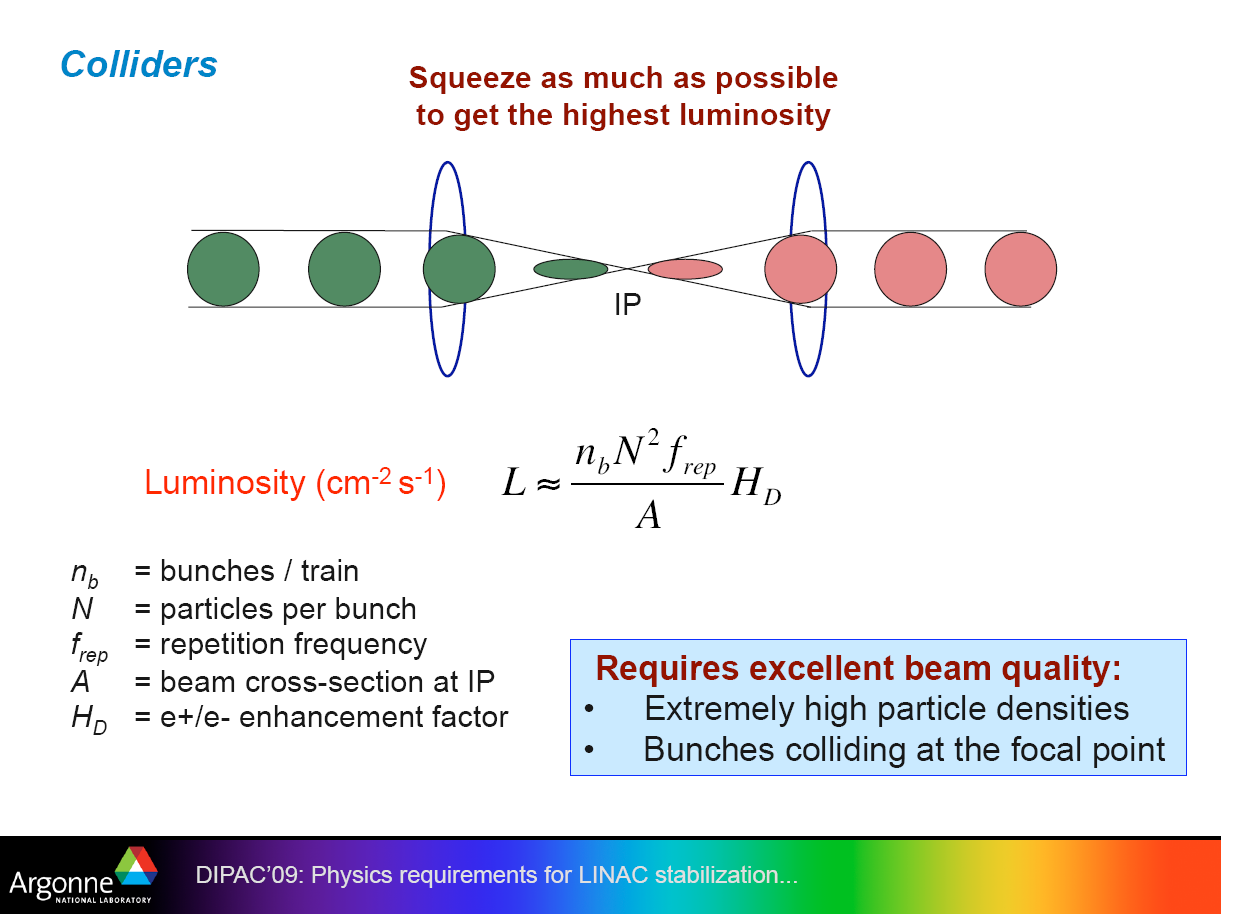 Physics requirements for LINAC stabilization...
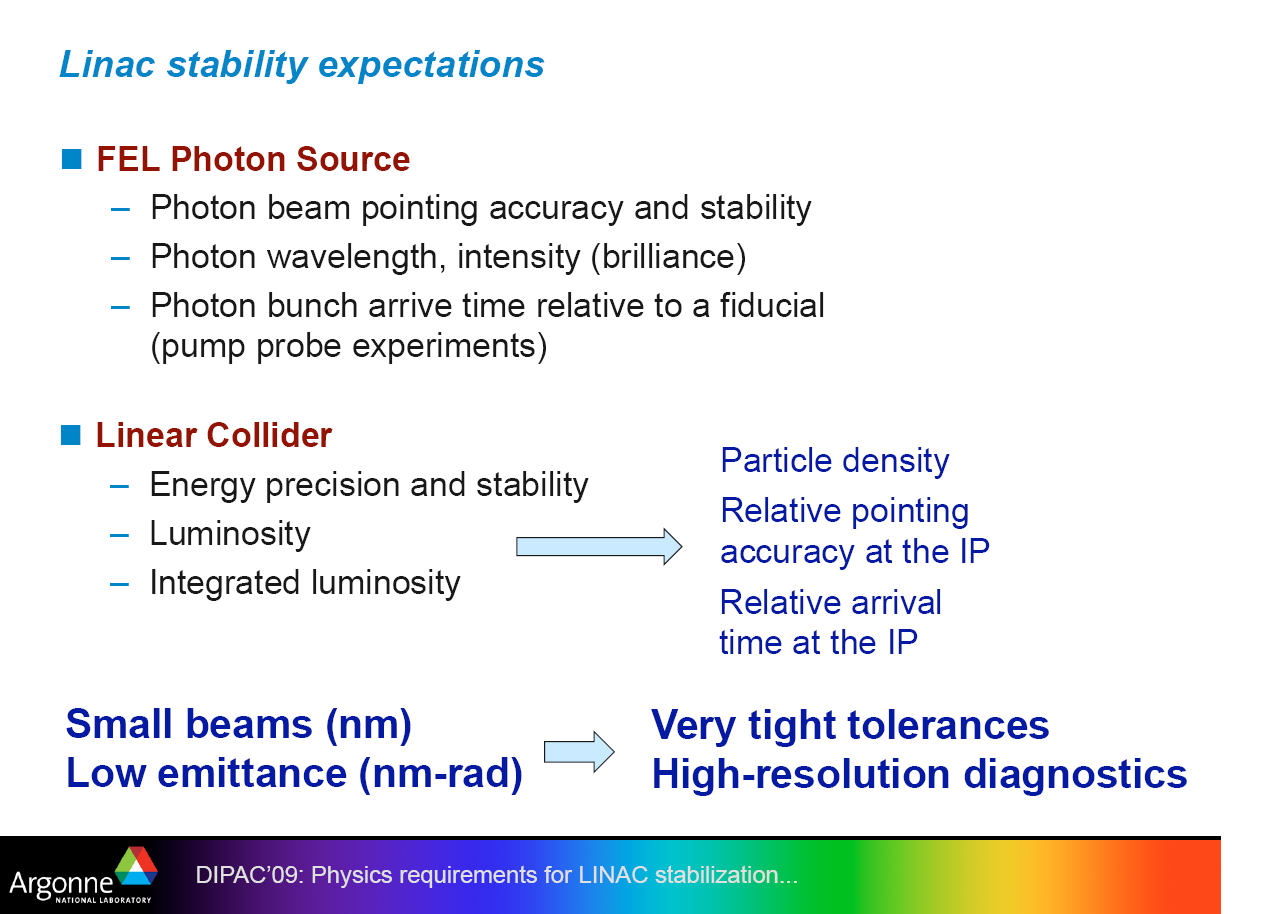 Instrumentation Req. for Dif. Accelerator Types
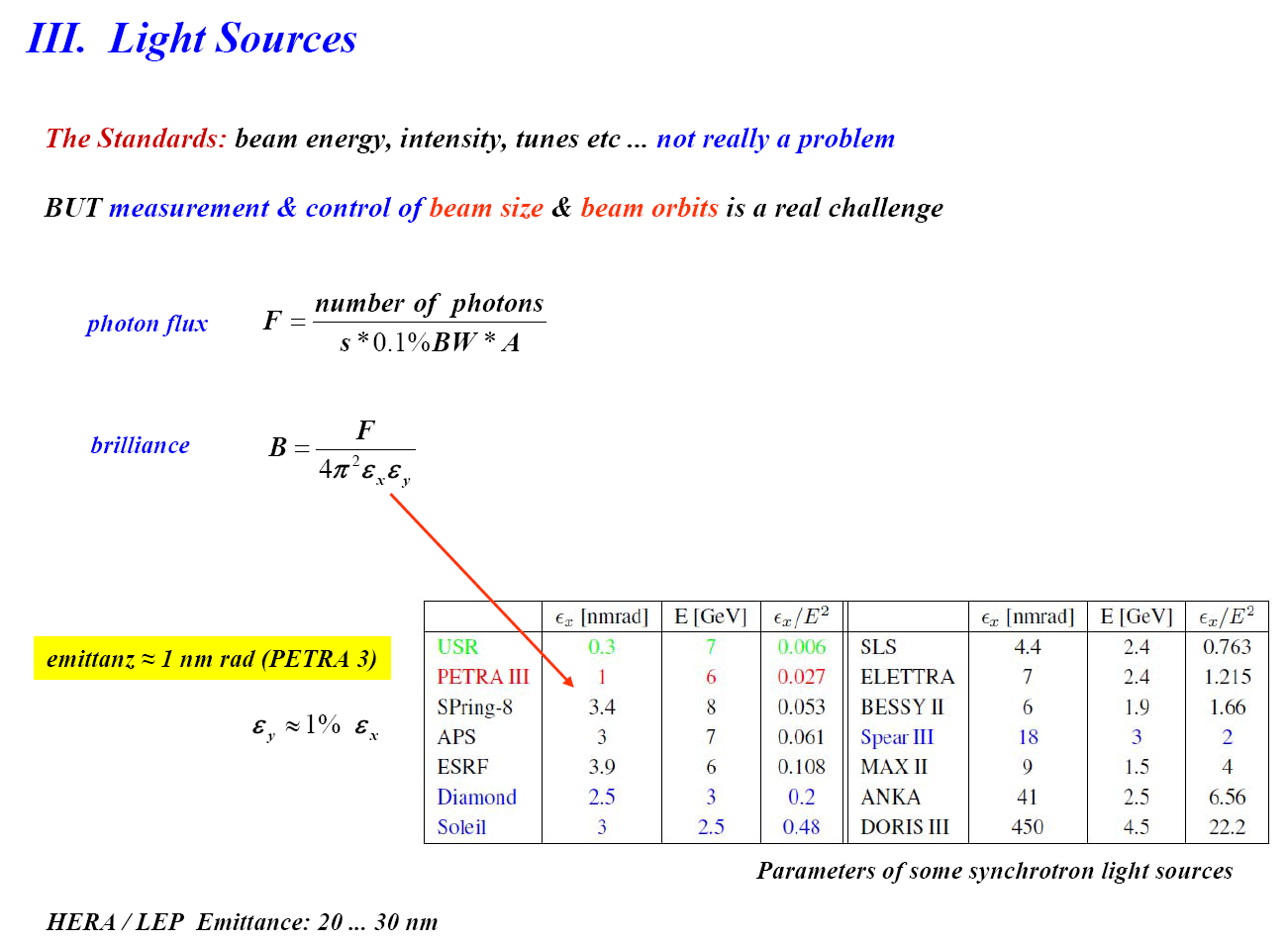 Physics requirements for LINAC stabilization...
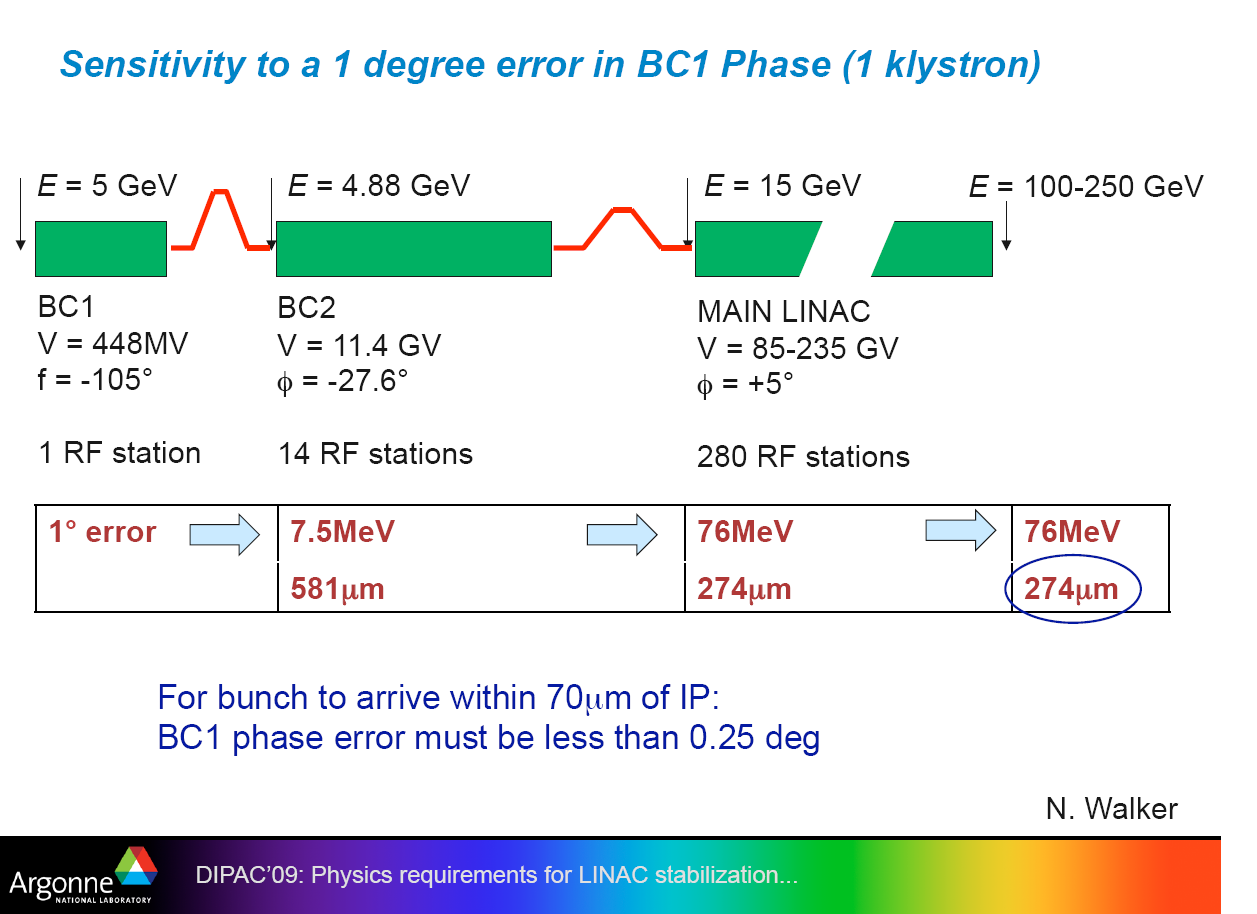 Physics requirements for LINAC stabilization...
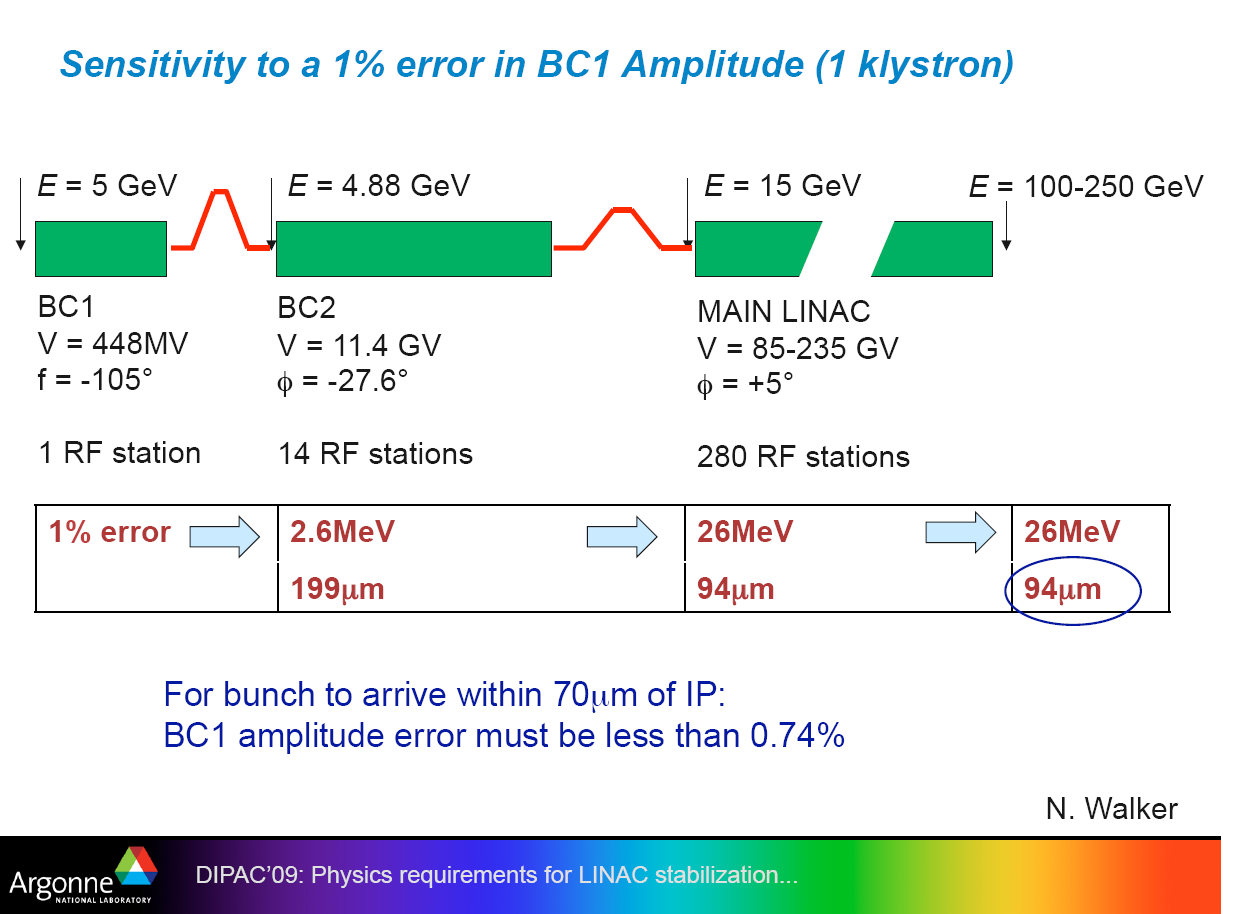 Physics requirements for LINAC stabilization...
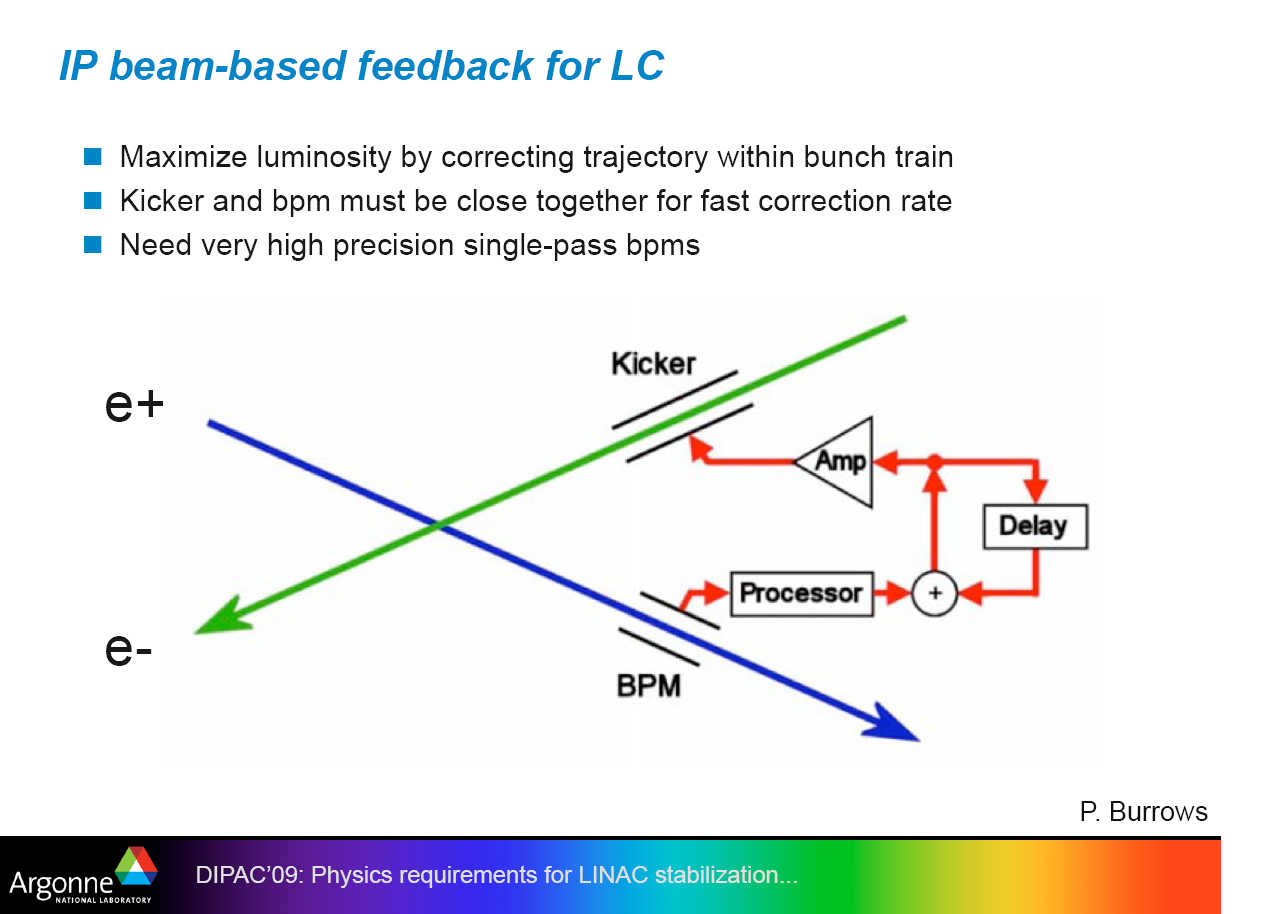 Physics requirements for LINAC stabilization...
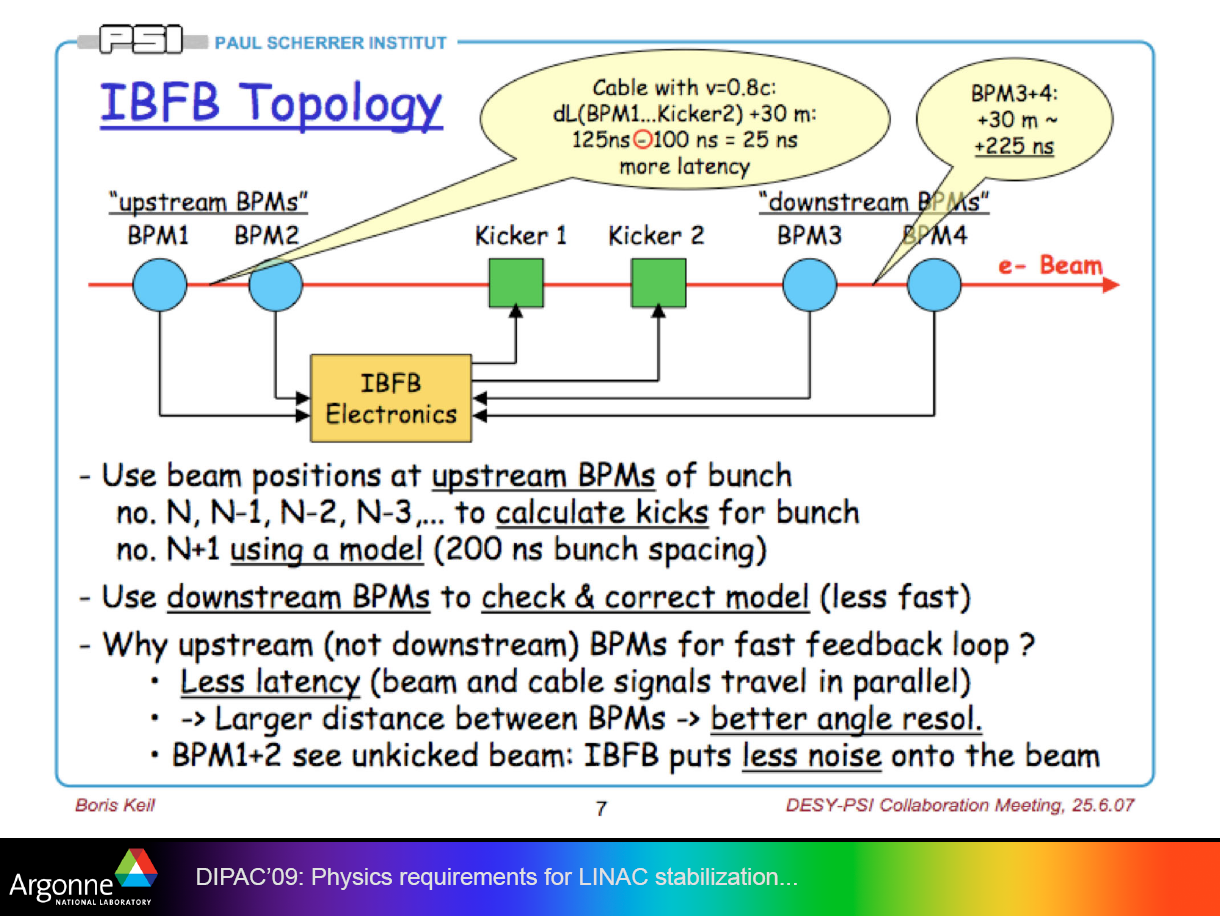 Physics requirements for LINAC stabilization...
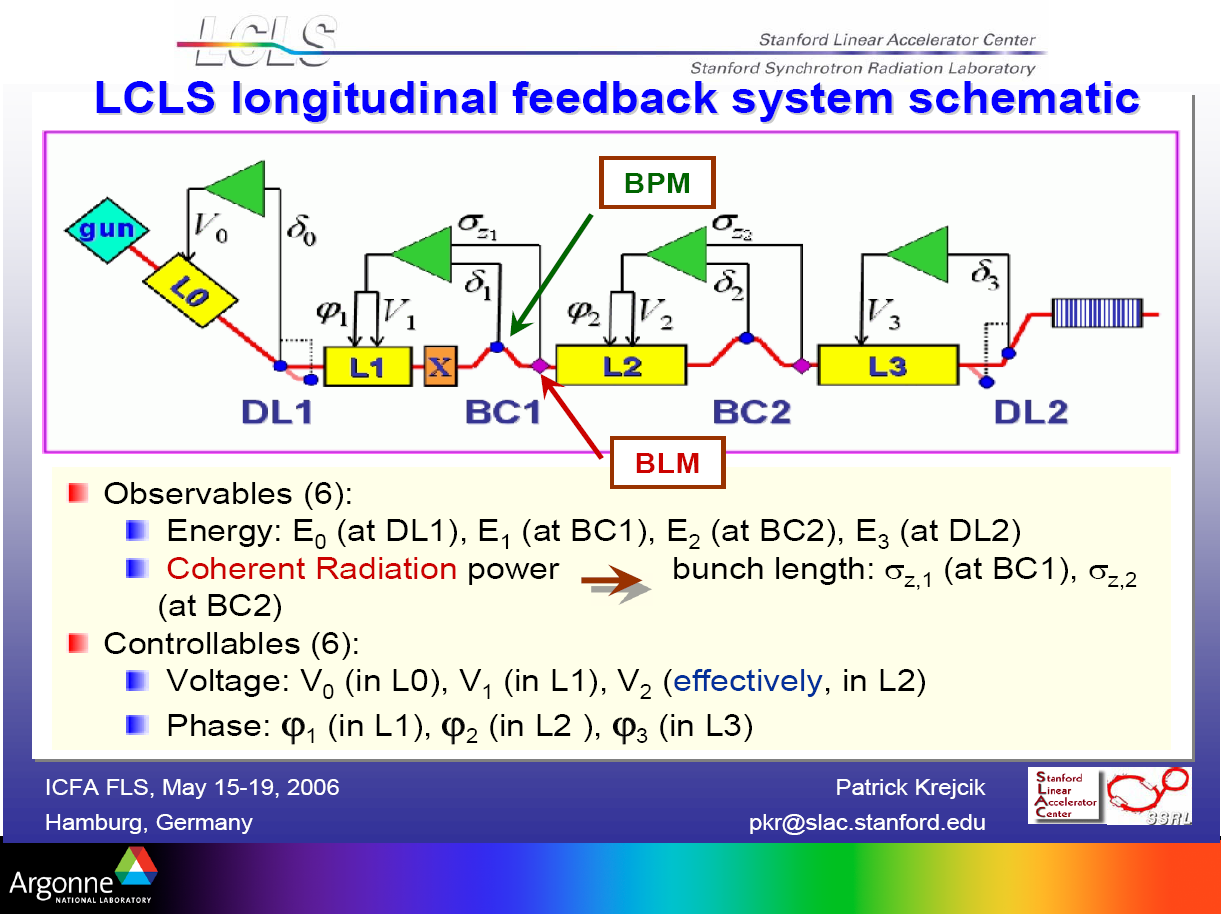 Poster highlights
MOPD11: INVESTIGATION OF PRECISE PIPELINE-TYPE ADCS IN A BURST REGIME FOR A SINGLE-SHOT BPM

MOPD13: IMPLEMENTATION OF AN FPGA-BASED LOCAL FAST ORBIT FEEDBACK AT THE DELTA STORAGE RING

MOPD42: PROFILEVIEW - A DATA ACQUISITION SYSTEM FOR BEAM INDUCED FLUORESCENCE MONITORS

TUPB02: BEAM INDUCED FLUORESCENCE MONITOR & IMAGING SPECTROGRAPHY OF DIFFERENT WORKING GASES

TUPB12: BEAM TEST OF THE FAIR IPM PROTOTYPE IN COSY

TUPB13: IR PHOTON ARRAY DETECTOR FOR BUNCH BY BUNCH TRANSVERSE BEAM DIAGNOSTICS

TUPB18: VIMOS, BEAM MONITORING FOR SINQ

TUPB24: BEAM HALO MONITOR USING DIAMOND DETECTOR FOR INTERLOCK SENSOR AT XFEL/SPring-8

TUPB35: VELOCITY OF SIGNAL DELAY CHANGES IN FIBRE OPTIC CABLES
Pre-press Proceedings:
http://dipac09.web.psi.ch/ppp/papers/
Thank you.